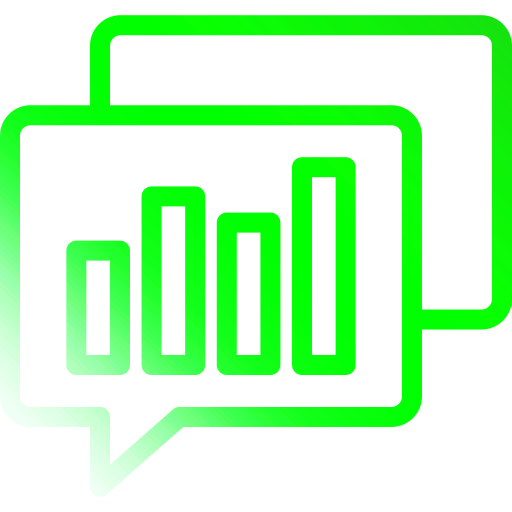 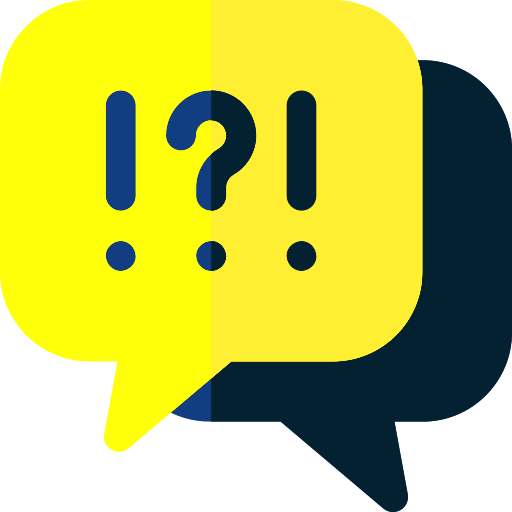 Explanation Dialogues for Understanding Foundation Model Behavior
Nils FeldhusGerman Research Center for Artificial Intelligence (DFKI), Berlin2024-04-30
1st BIFOLD Tutorial Day @ Max Delbrück Center
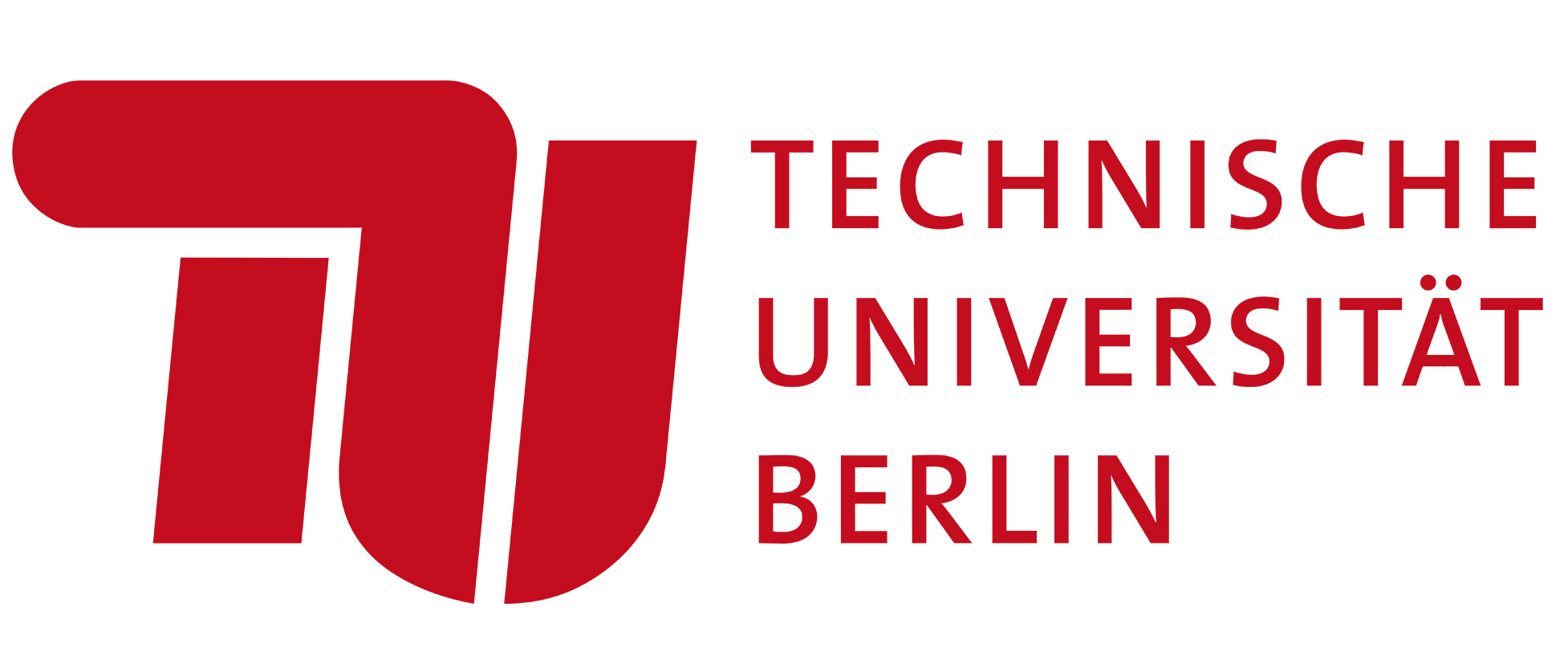 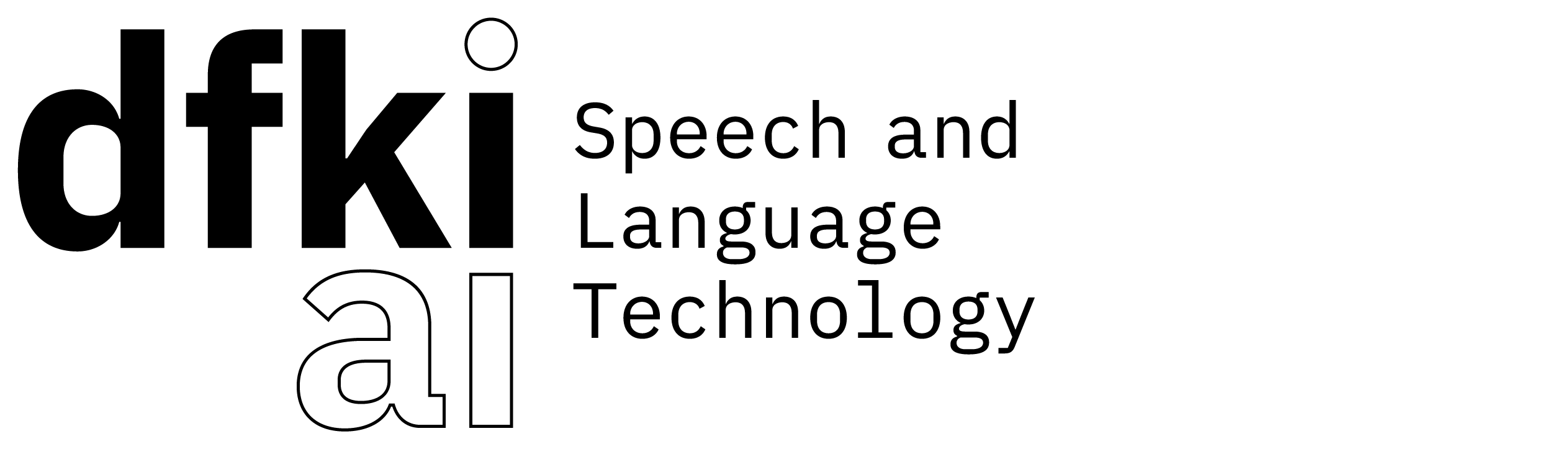 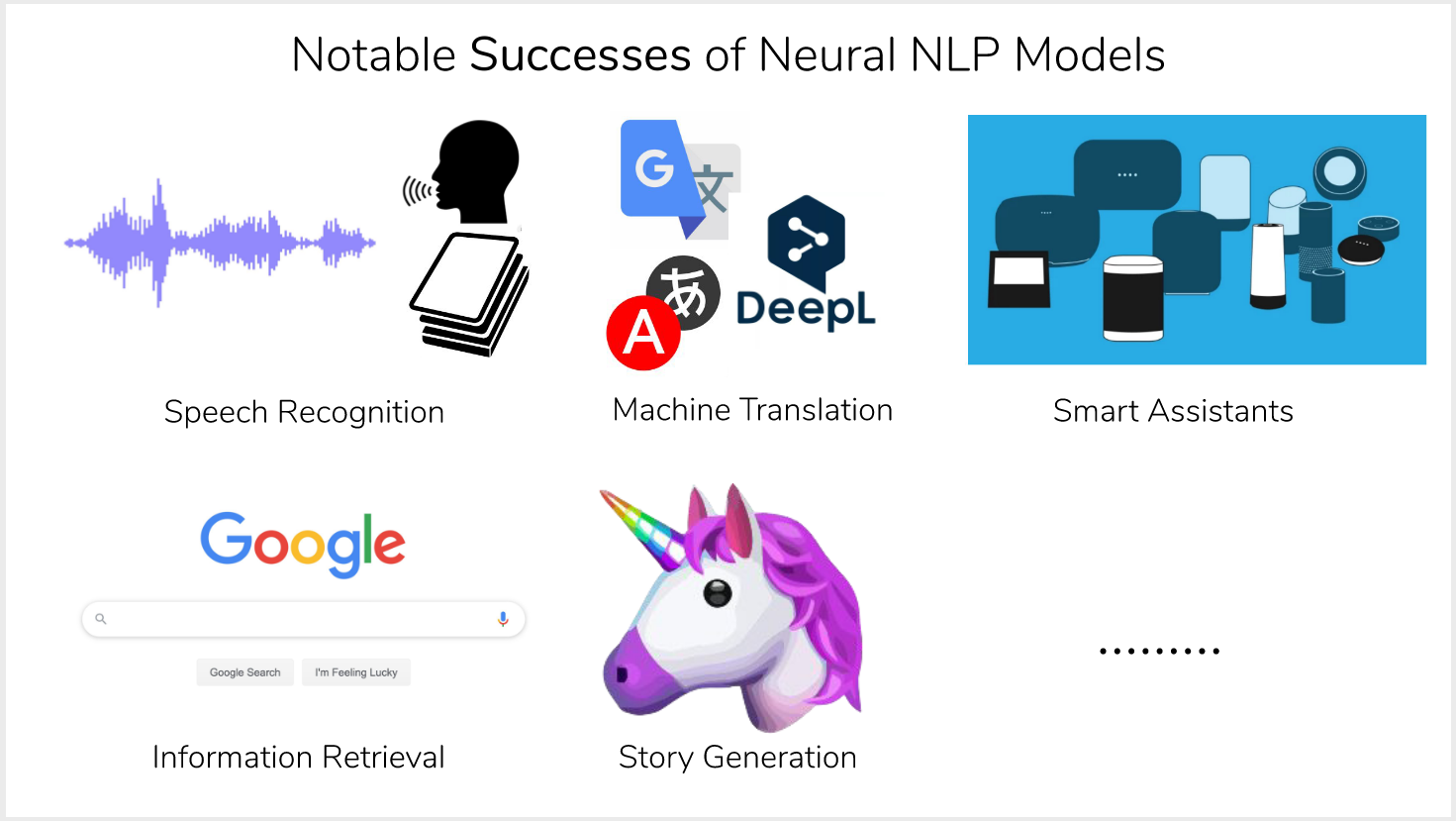 Slide taken from Wallace et al. (2020) EMNLP Tutorial
2
Notable Failures of Neural NLP Models
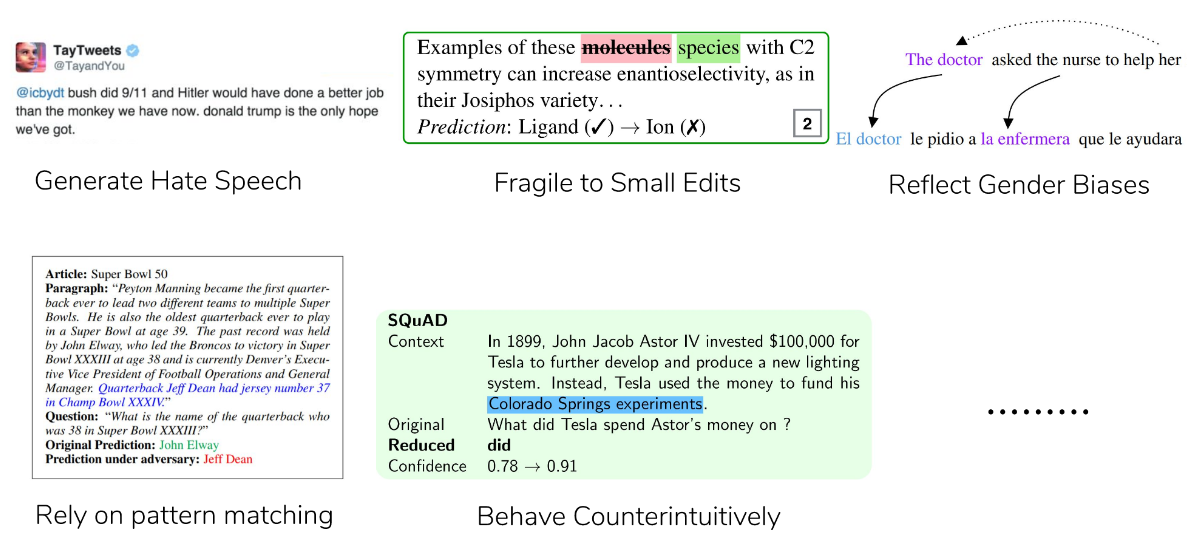 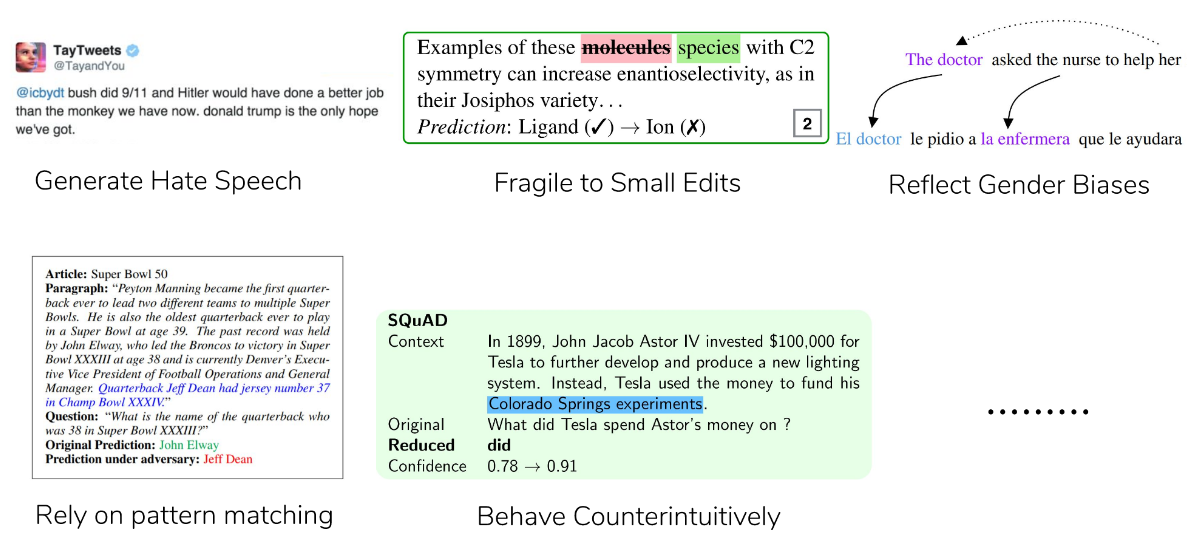 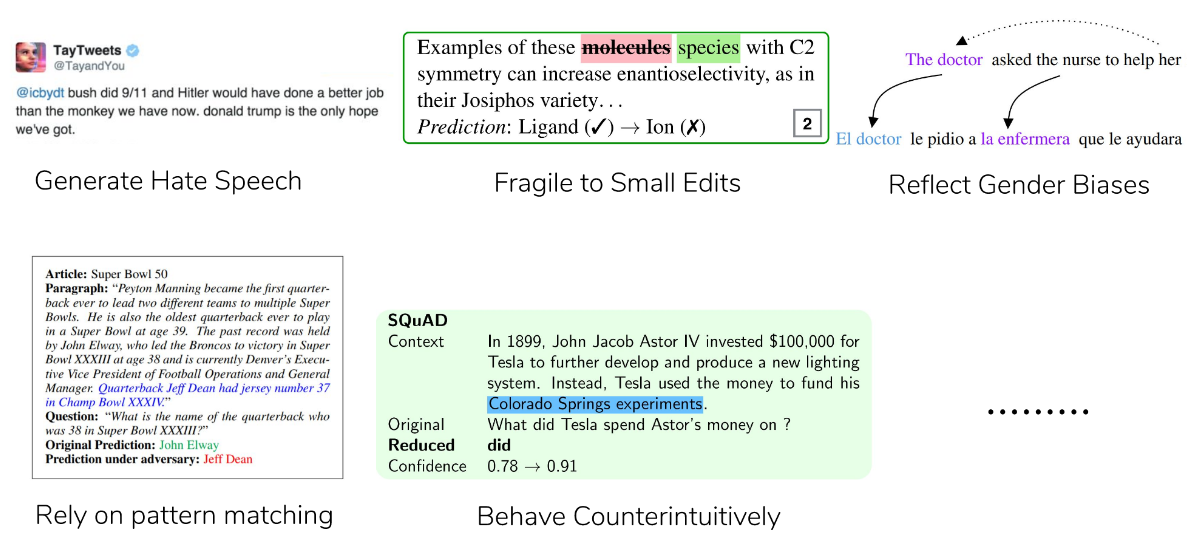 Slide taken from Wallace et al. (2020) EMNLP Tutorial
3
4
Explanation Dialogues | Nils Feldhus
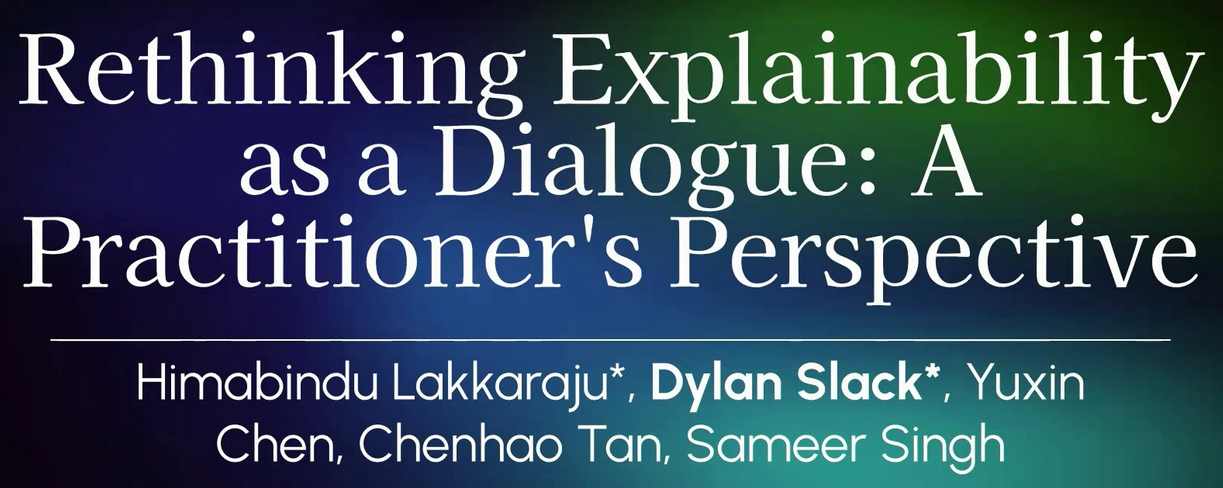 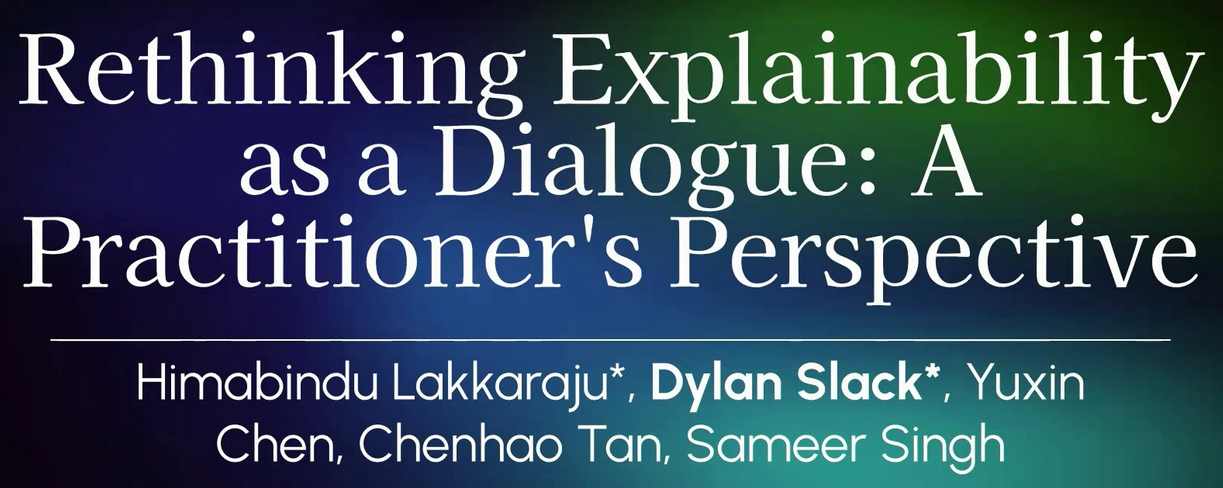 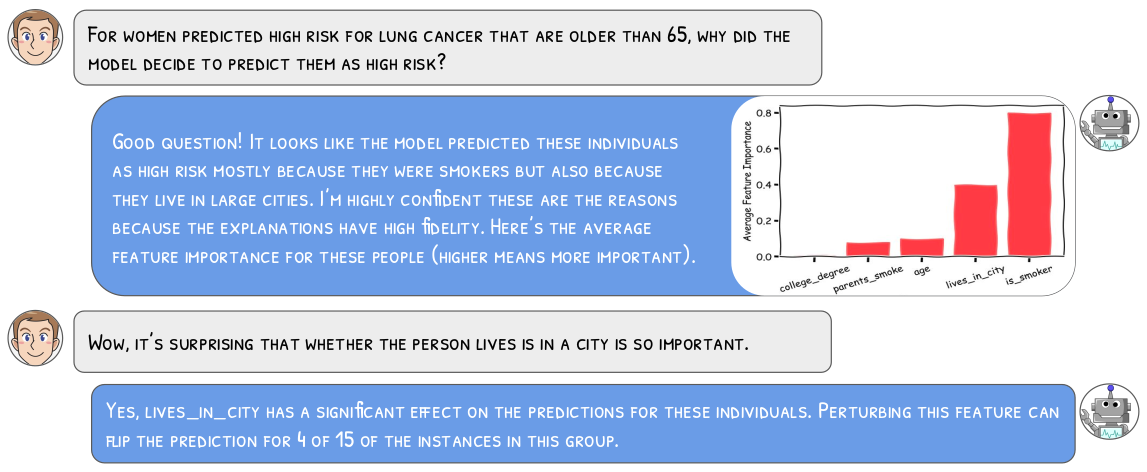 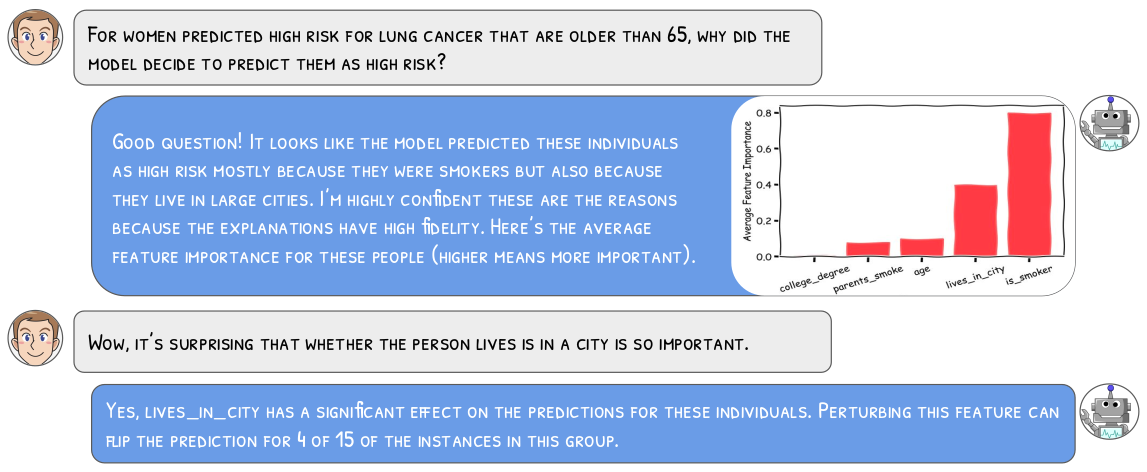 Explanation Dialogues | Nils Feldhus
Why do we need dialogue-based explanation?
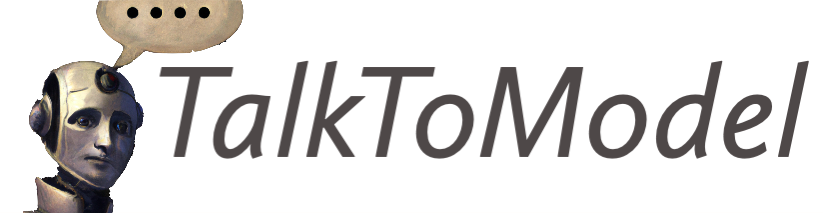 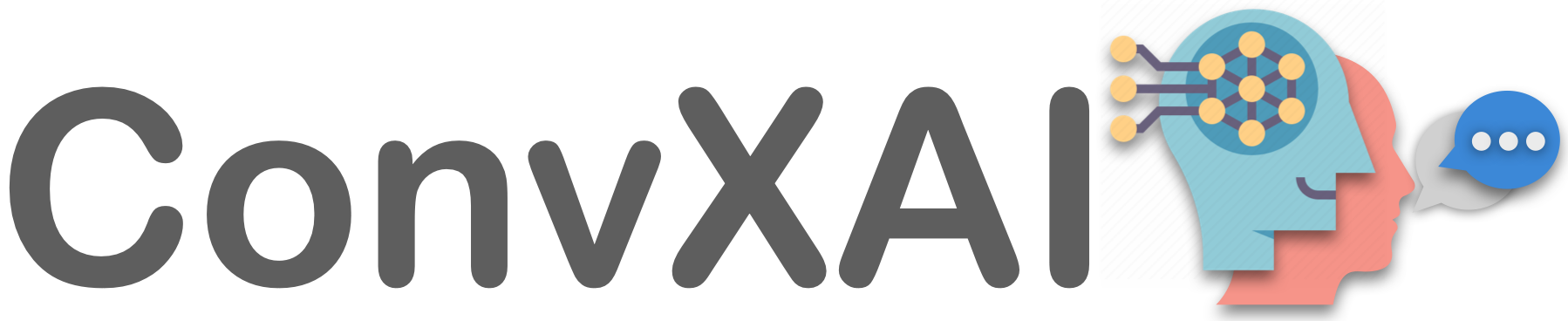 Interactive conversational interface providing multi-turn dialogues and context
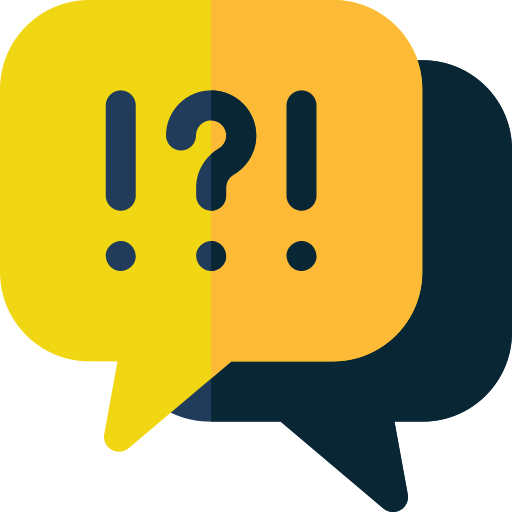 One-off explanations not sufficient, potentially ambiguous
Supporting various explanations in one single system
Ease of use; More accessible to laypeople
5
[Speaker Notes: Maybe add more images at each step?]
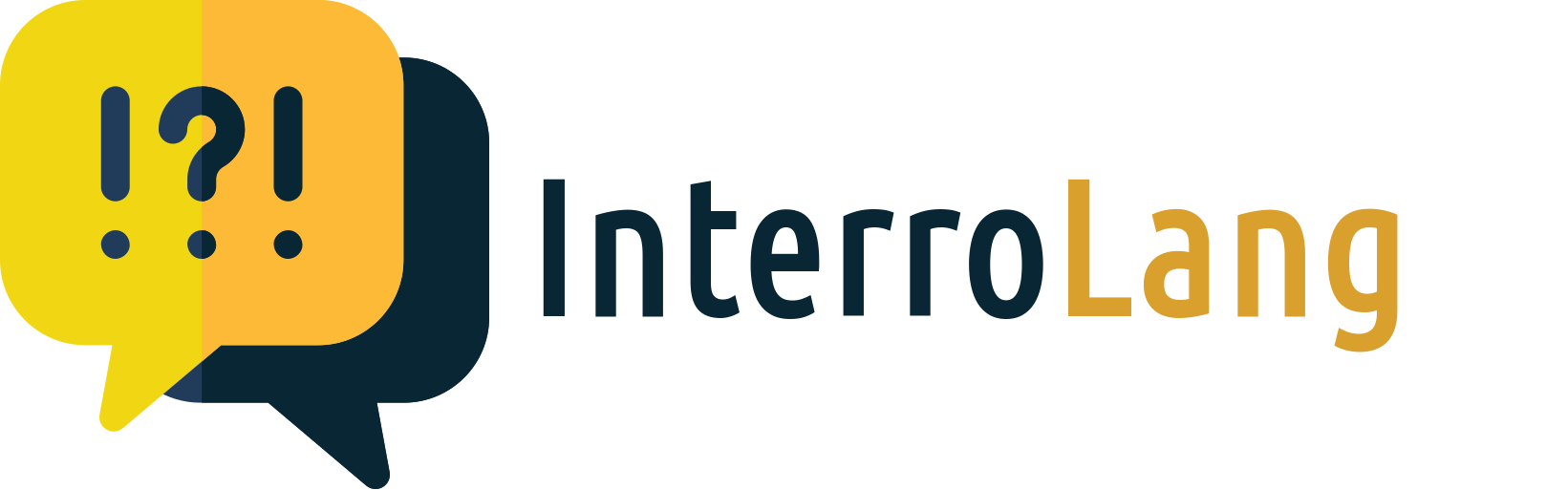 Explanation Dialogues | Nils Feldhus
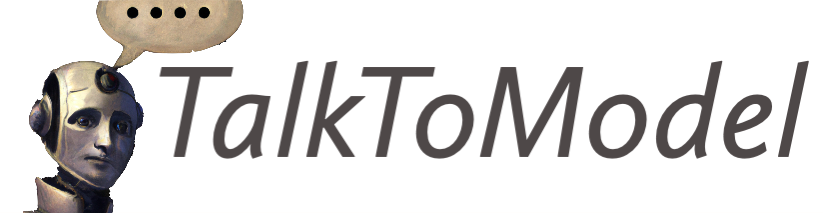 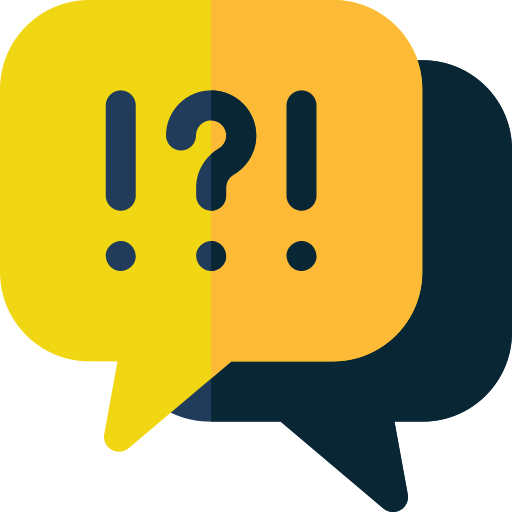 Interactive Dialogues with ML Models
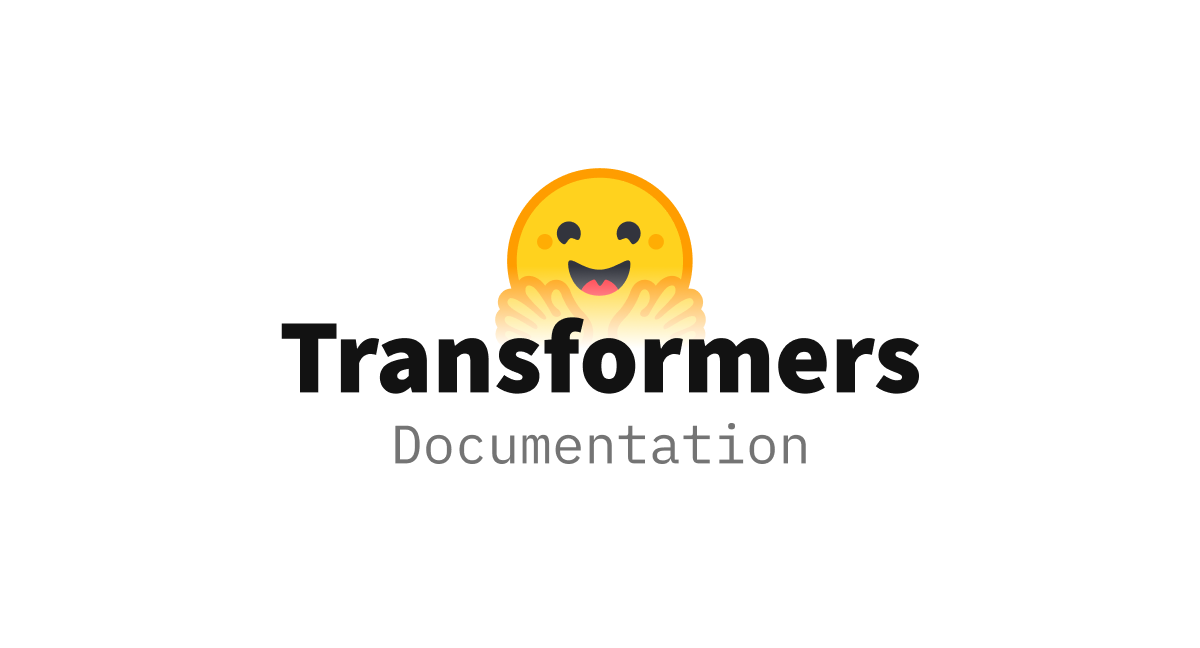 The tweet includes insults related to body shaming.
...
Tweet: "blasey ford is a fat ugly lib​ral snowflake"
Explain in natural language,
Why is this text hateful?
Task: 
Dialogue Act
Classification
Task: 
Hate Speech Detection
Task: 
Question
Answering
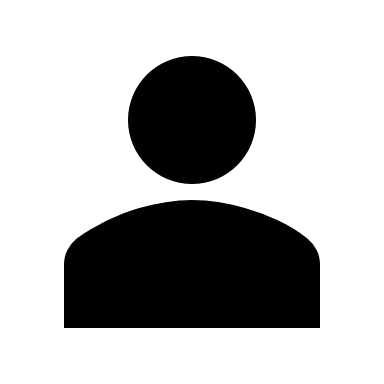 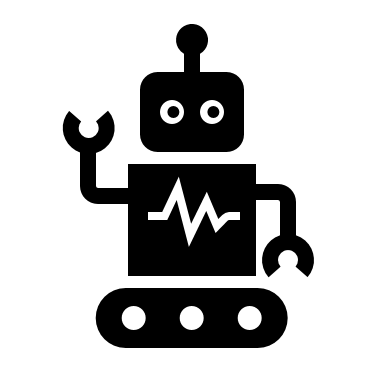 6
Explanation Dialogues | Nils Feldhus
7
Explanation Dialogues | Nils Feldhus
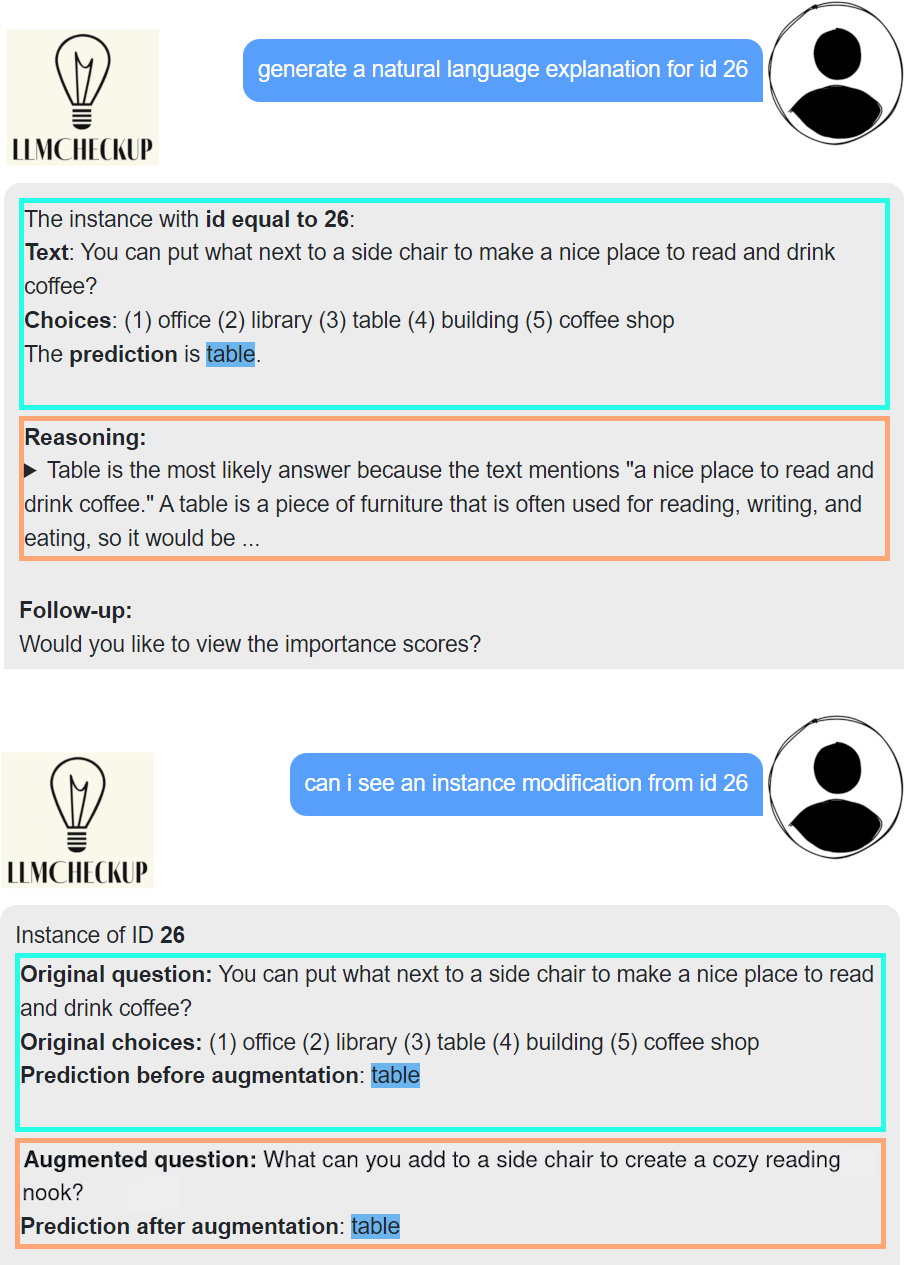 Free-text Rationale Generation
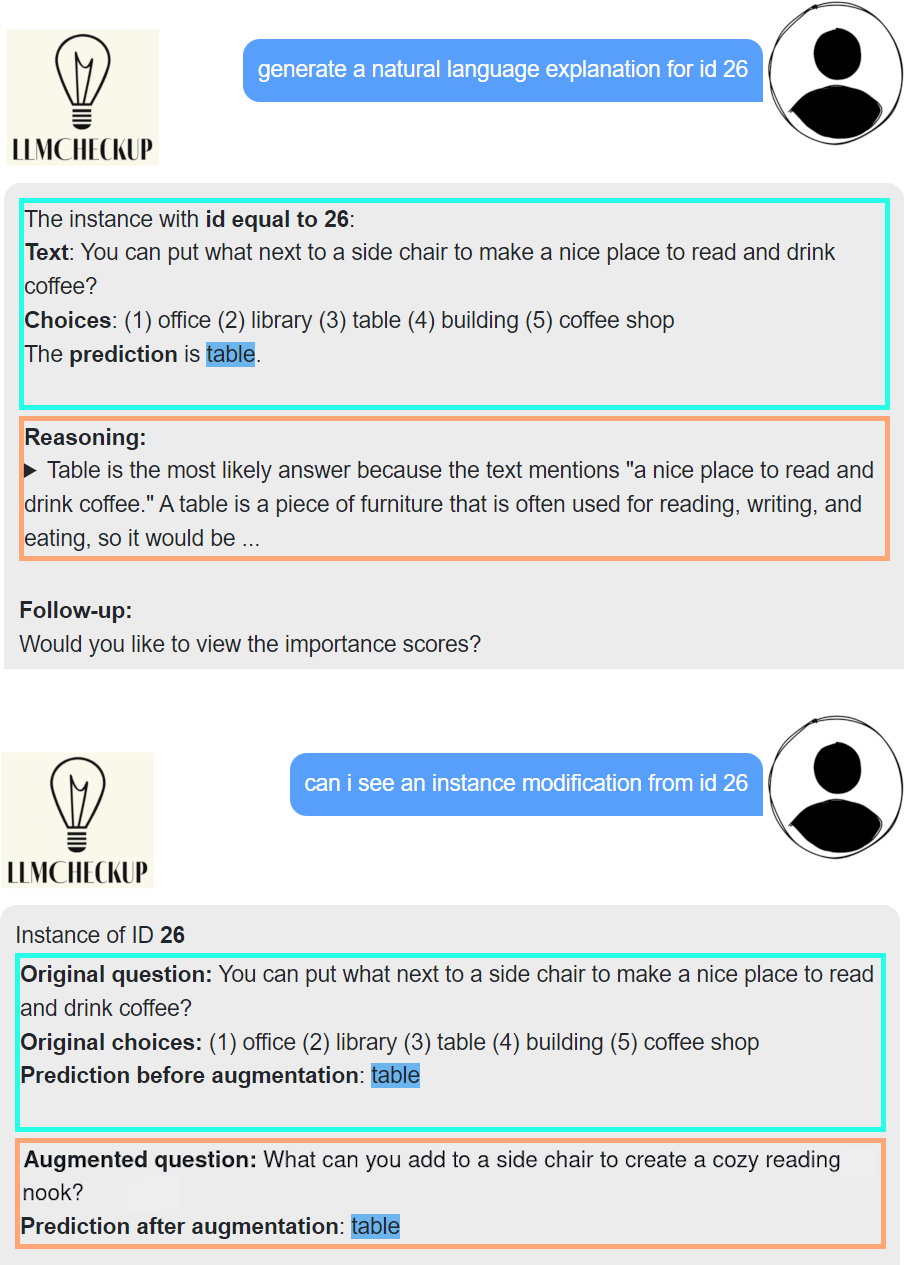 Task:
Conversational
Question Answering
(Multiple Choice​)
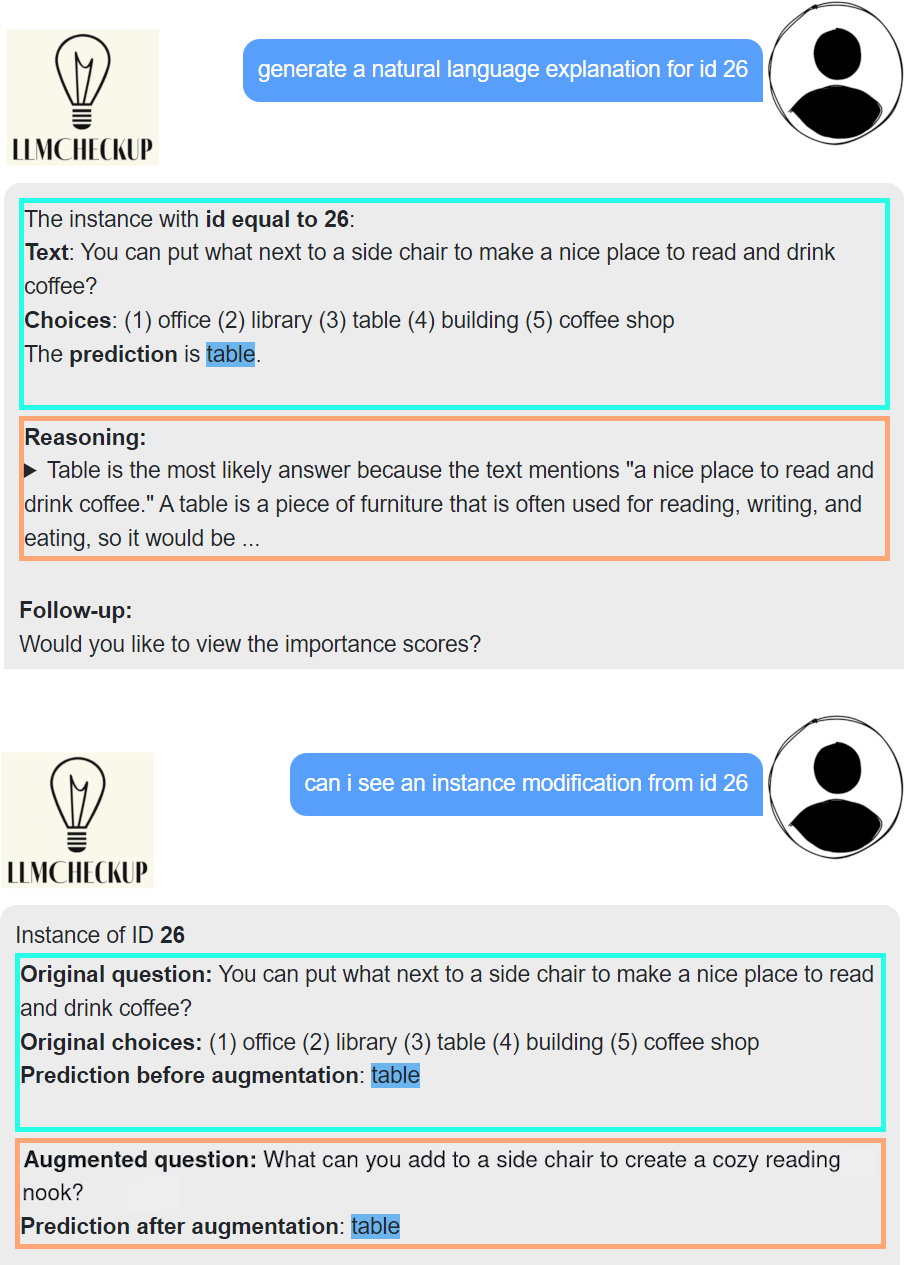 Explanations throughInput Perturbation
8
Explanation Dialogues | Nils Feldhus
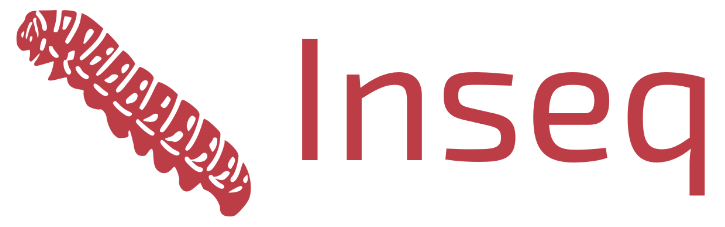 Feature Attribution with
How do you complete the prompt "To innovate one should"? Please explain your reasoning!
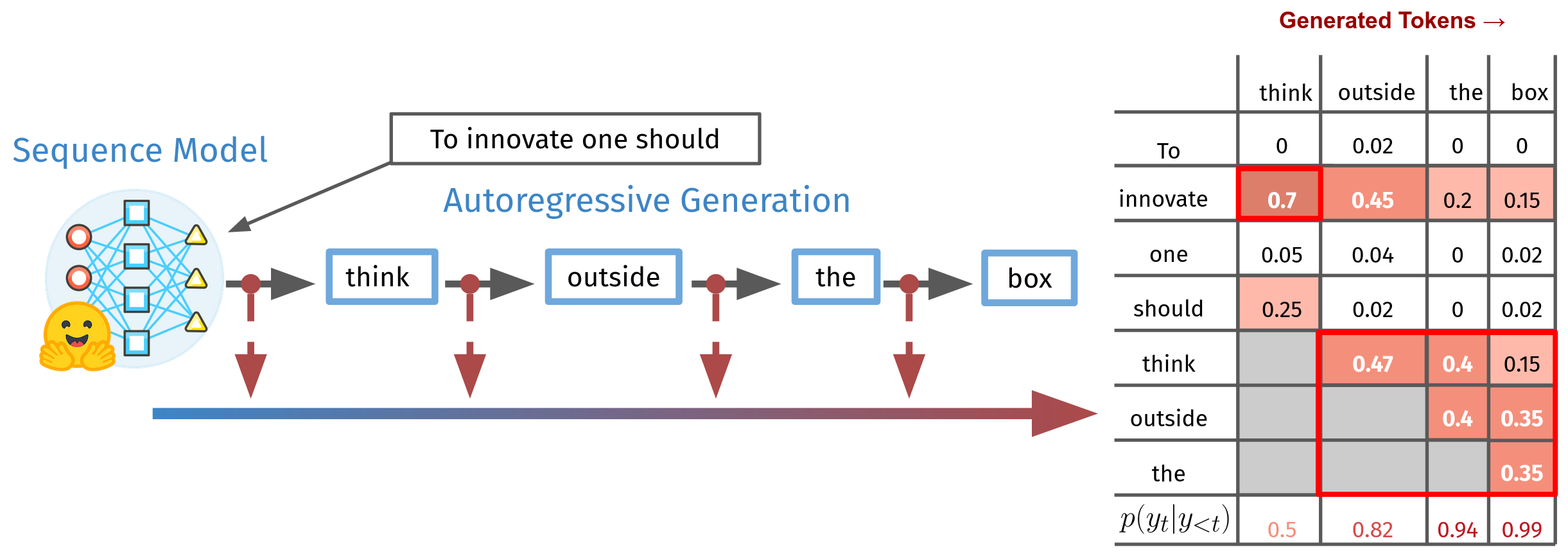 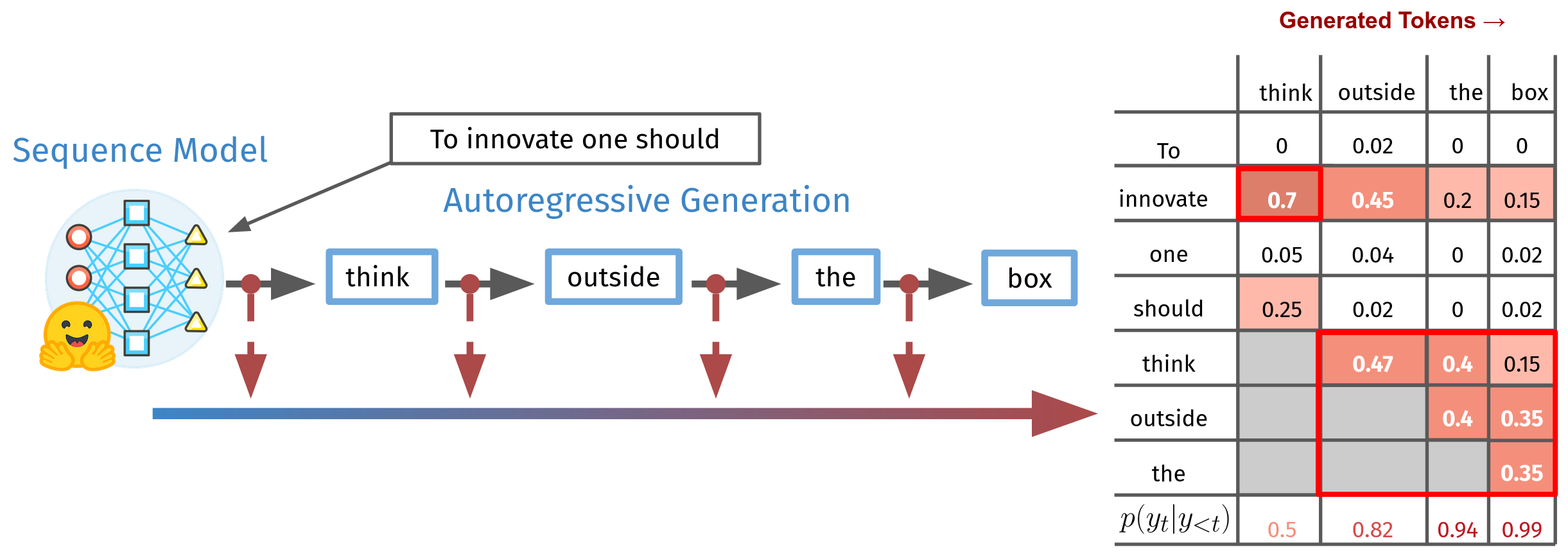 Highlighted areas in the output show that the model relies on the keyword innovate to begin the idiomatic expression think outside the box at relatively low confidence (p = 0.5). However, importance shifts to previous tokens in the idiom throughout the generation.
9
Explanation Dialogues | Nils Feldhus
Explanation Operations
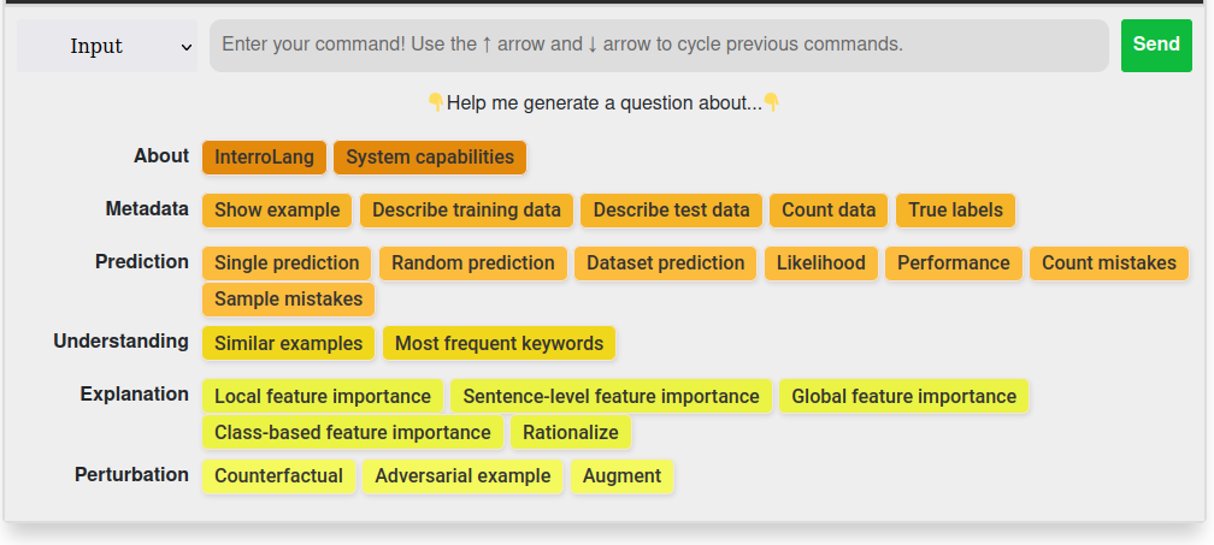 10
11
Explanation Dialogues | Nils Feldhus
Building blocks
Explanation Dialogues | Nils Feldhus
How to recognize user intent
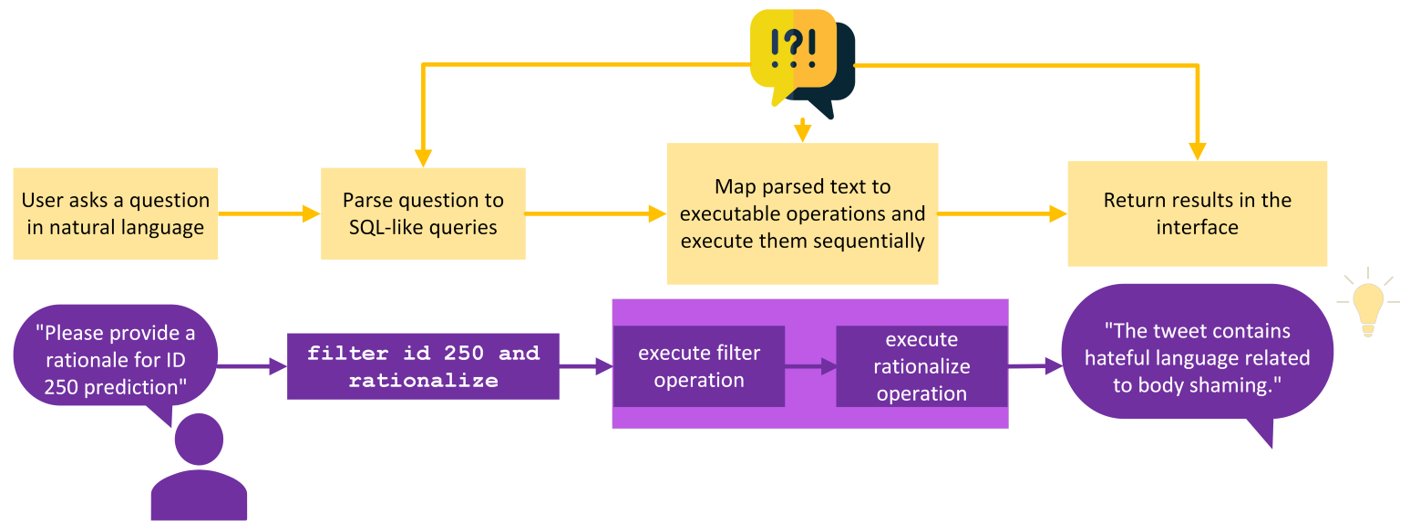 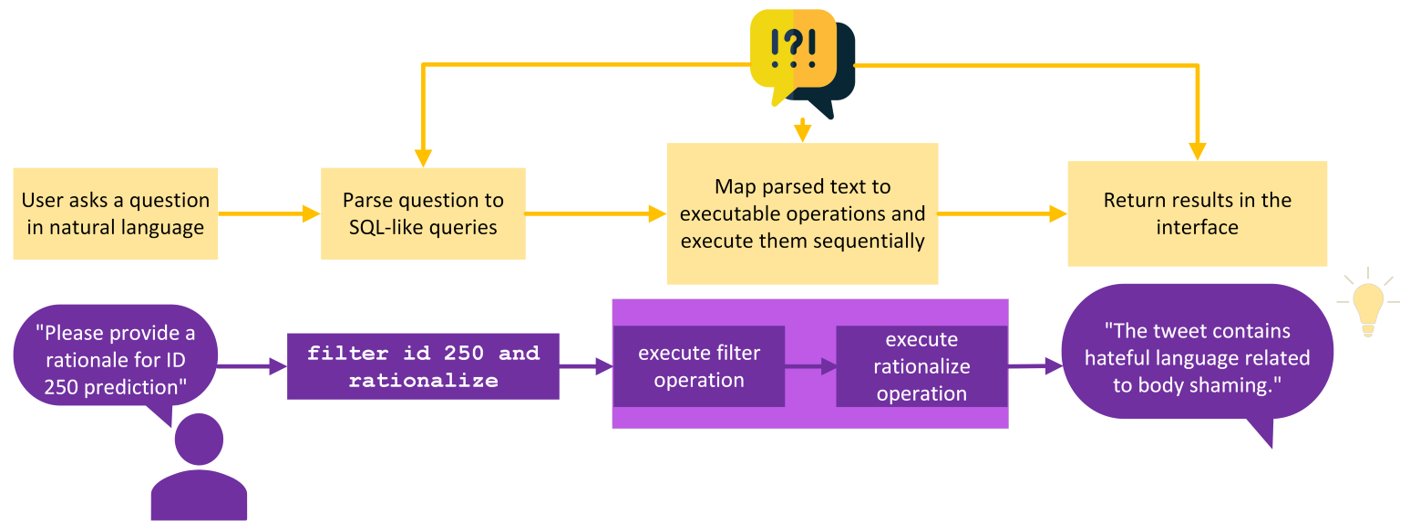 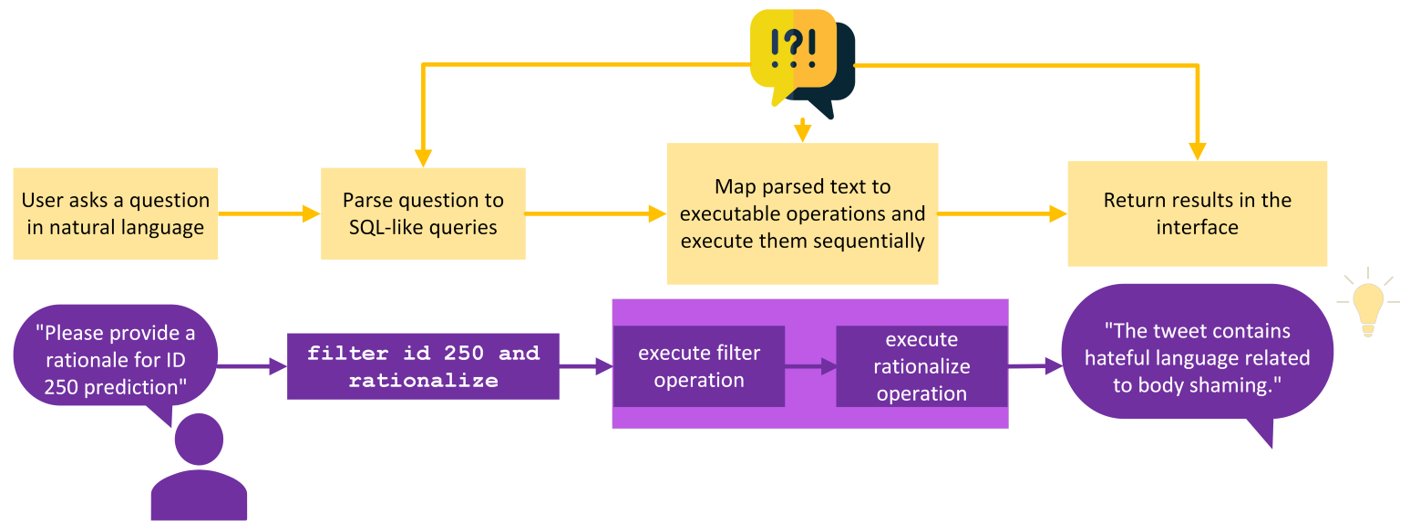 12
Explanation Dialogues | Nils Feldhus
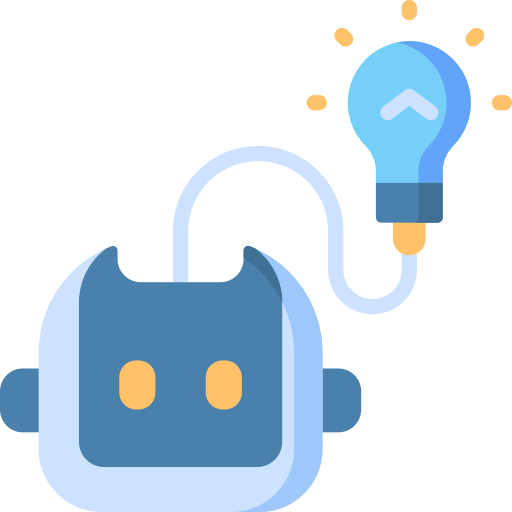 Experiments: Intent recognitionExact match accuracyfor mapping user question onto explanation operation
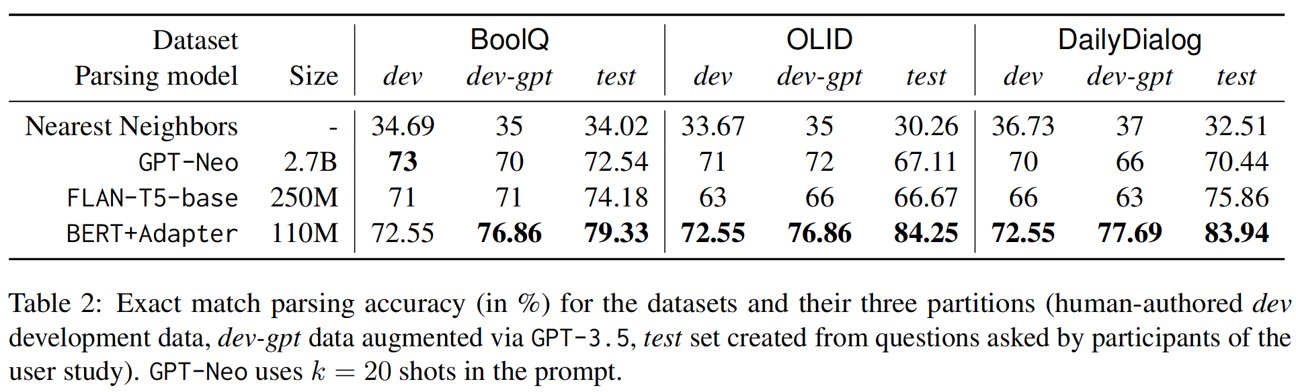 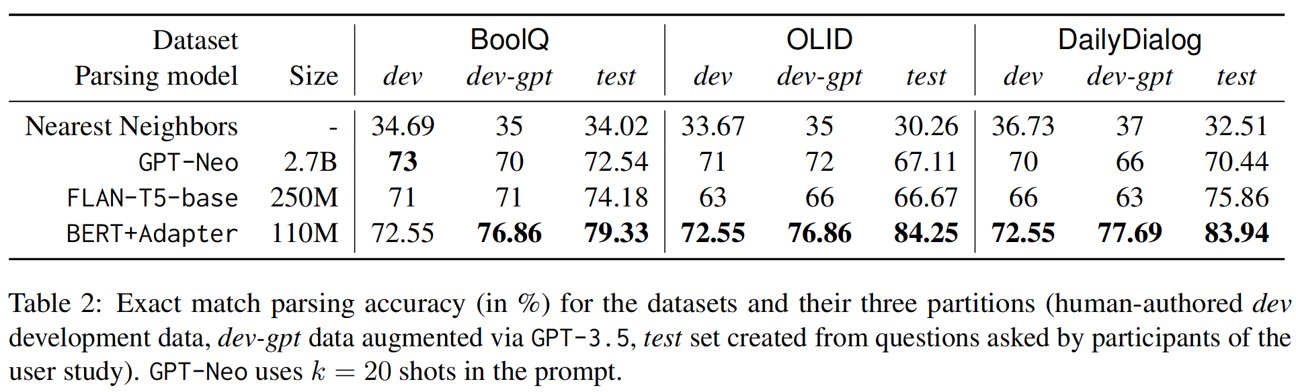 13
Explanation Dialogues | Nils Feldhus
Intent recognition with LLMsMulti-prompt Parsing
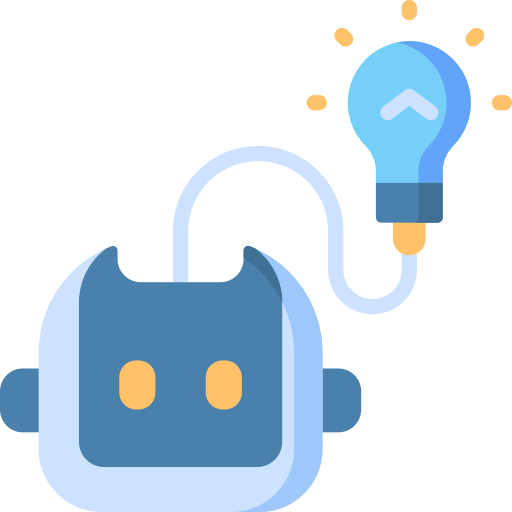 User question:   What's the important feature   for data point 33 according to LIME?
Predict all operations in their base format filter and nlpattribute     1️⃣          2️⃣                  3️⃣
Additionally prompt the model to fill in parameters and attributes of functionsfilter id and nlpattribute topk 1 lime
   ​ ​   ​4️⃣​   ​​  ​   ​​         5️⃣         6️⃣
14
Overview ofXAI Dialogue Systems
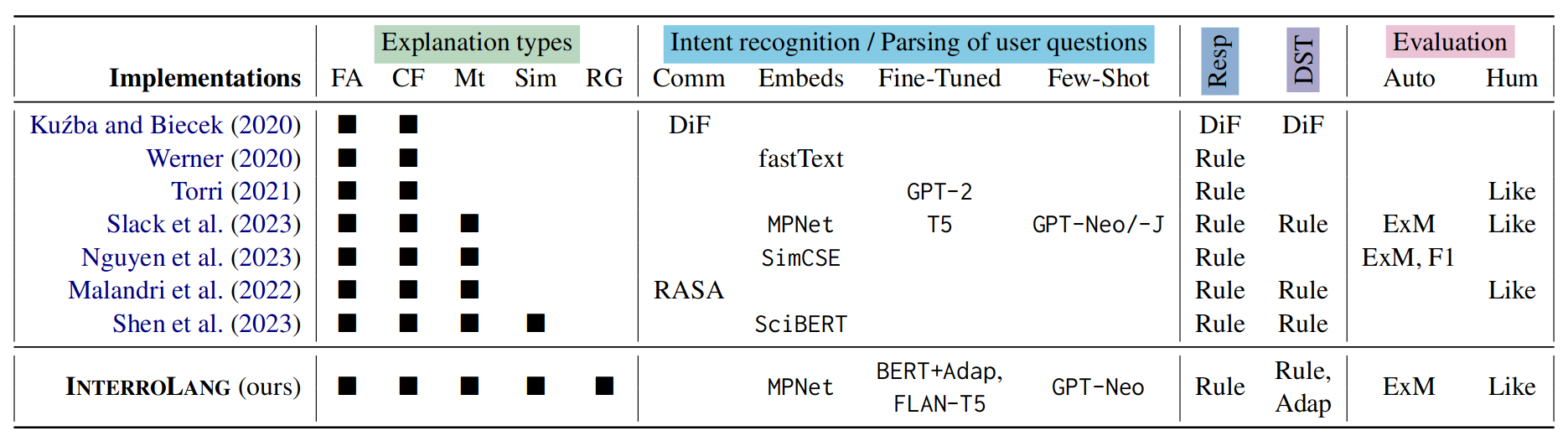 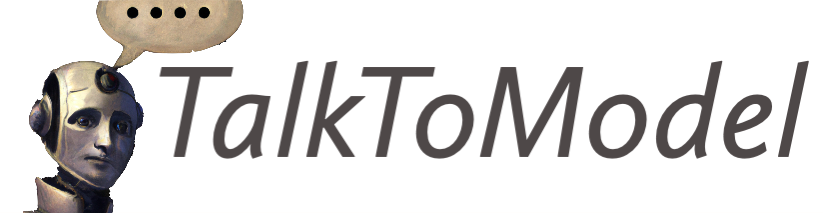 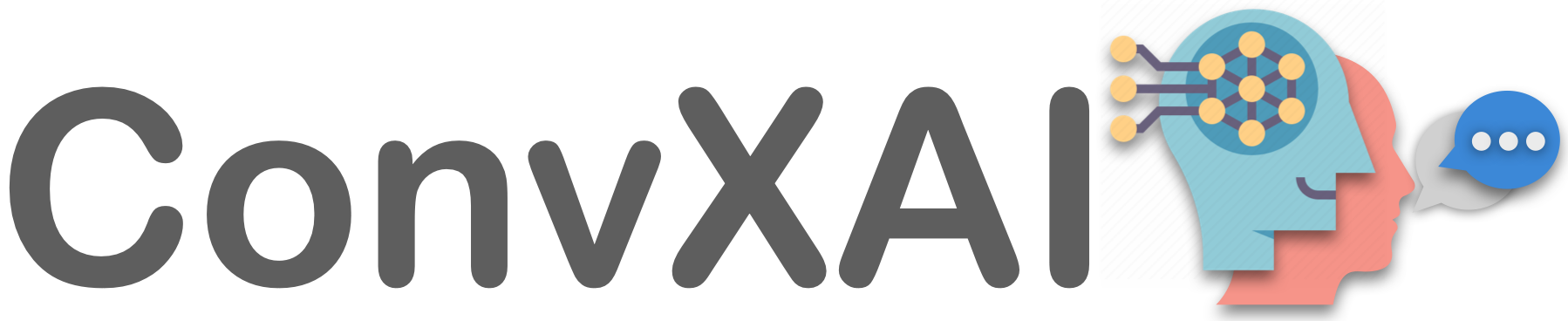 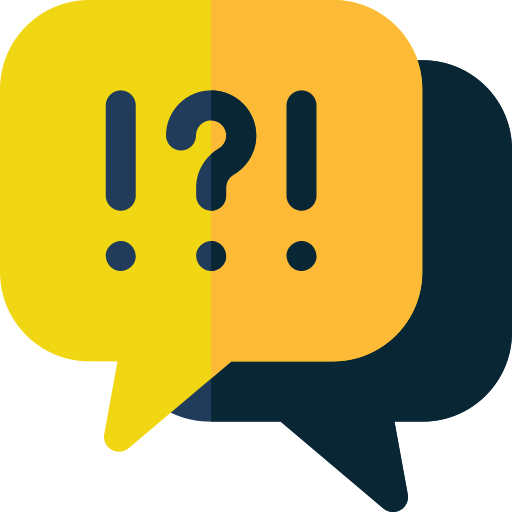 15
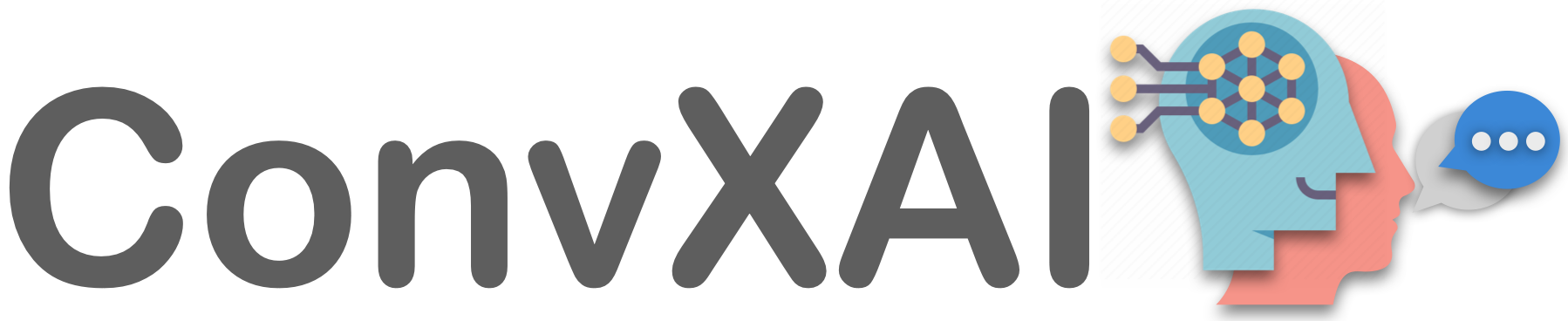 16
Explanation Dialogues | Nils Feldhus
XAI Dialoguesfor Clinical/MedicalSettings
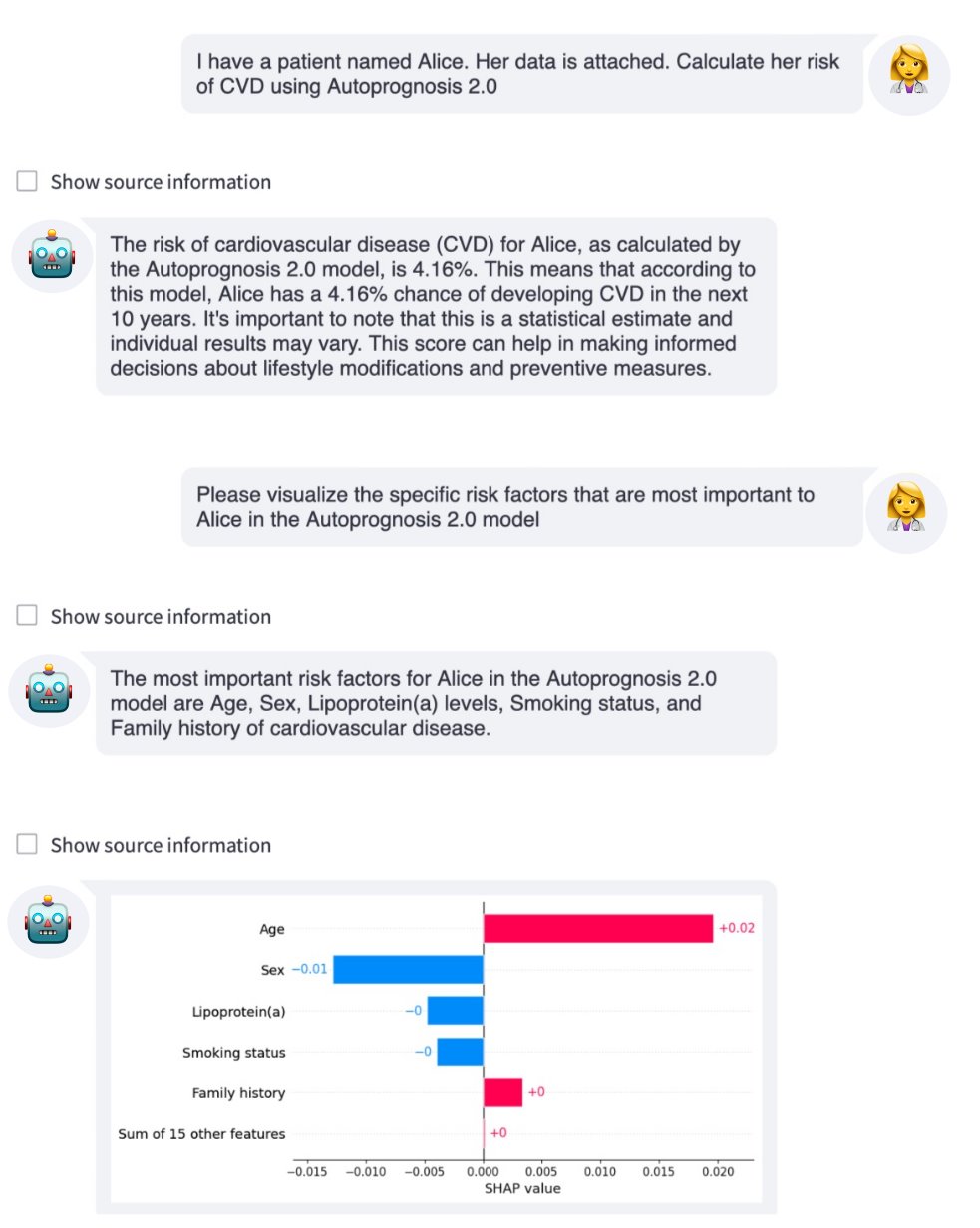 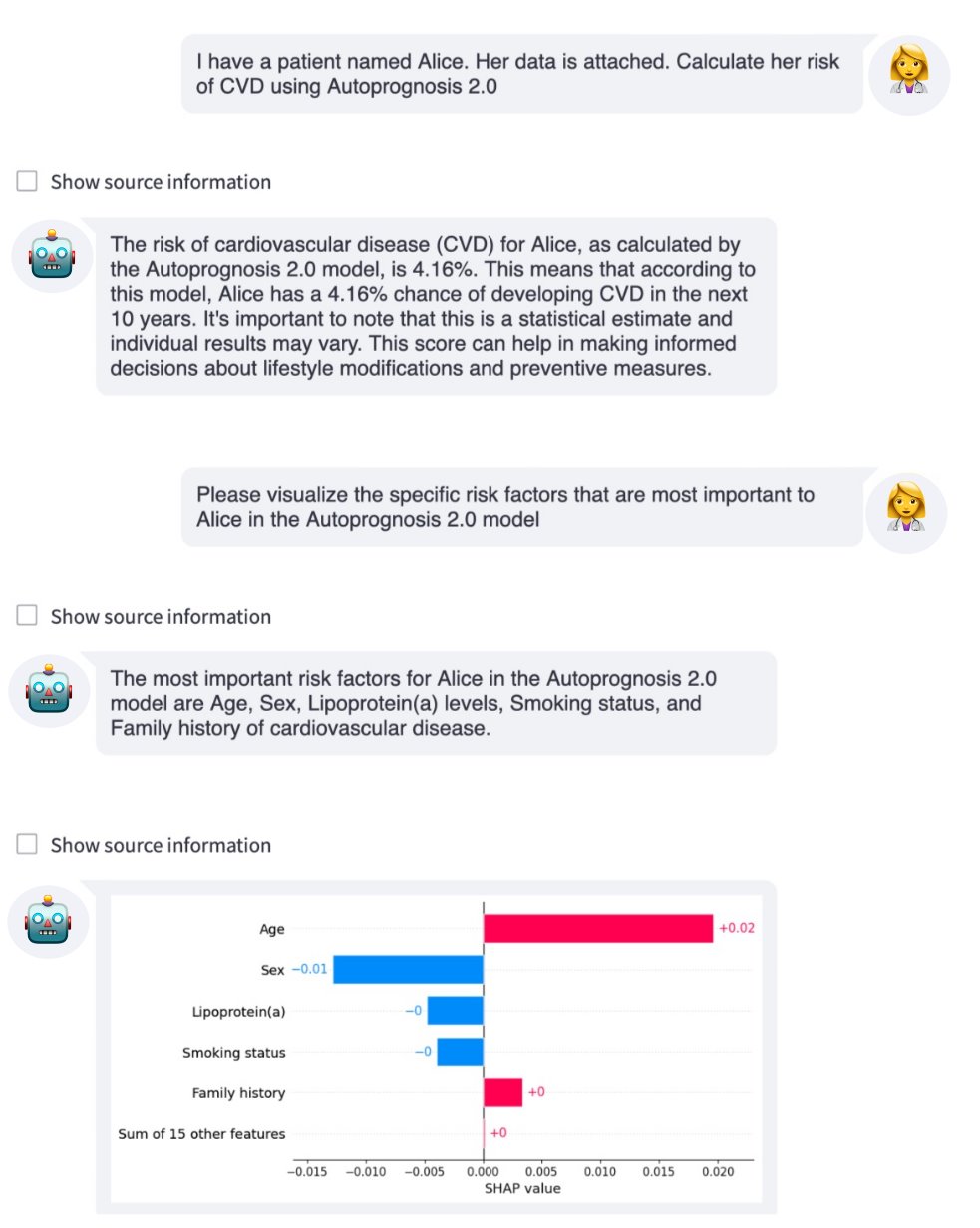 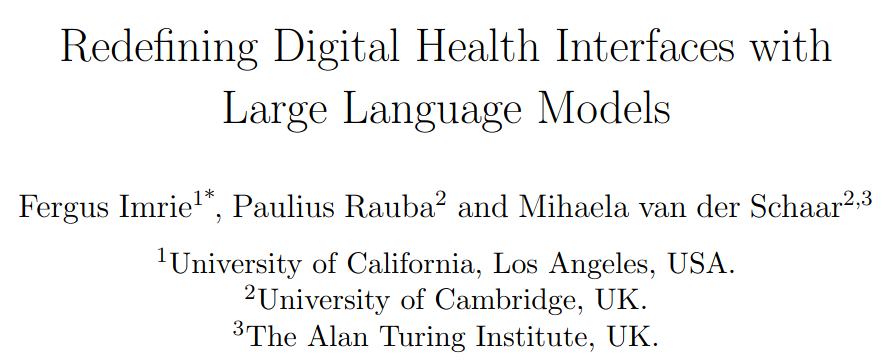 17
Explanation Dialogues | Nils Feldhus
XAI Dialogues for Video Streaming Quality-of-Experience Models
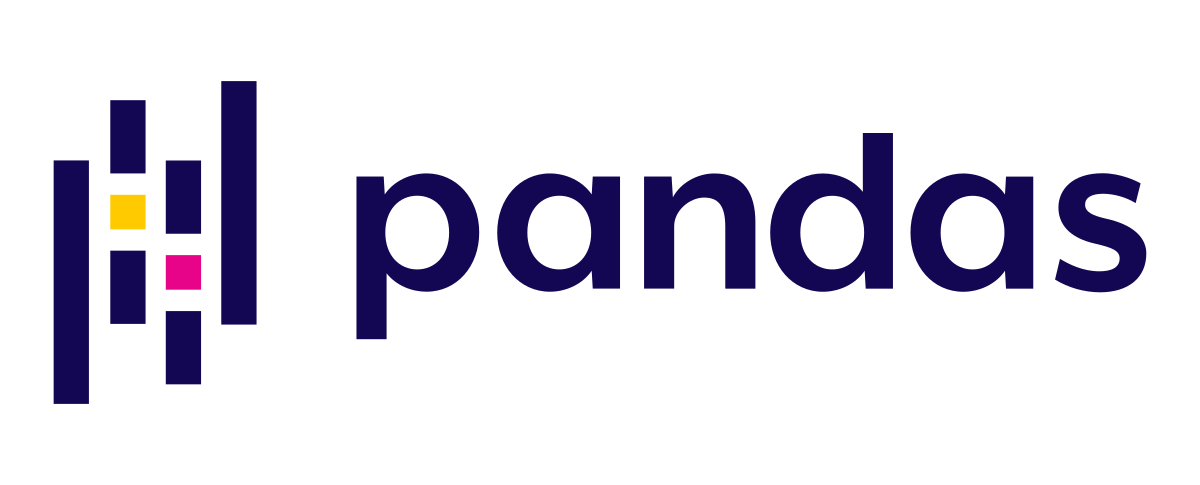 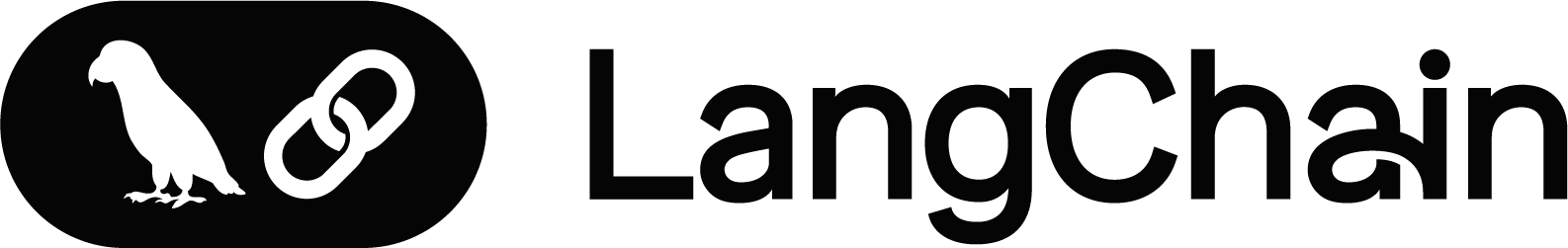 18
Explanation Dialogues | Nils Feldhus
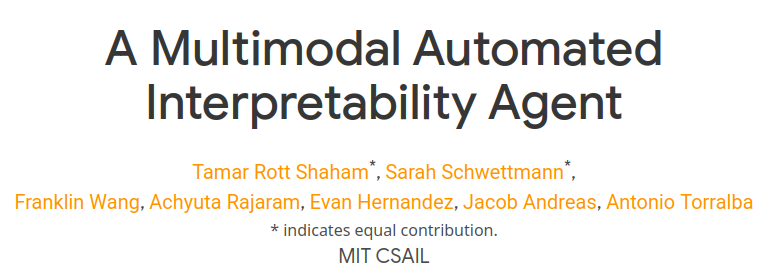 19
Explanation Dialogues | Nils Feldhus
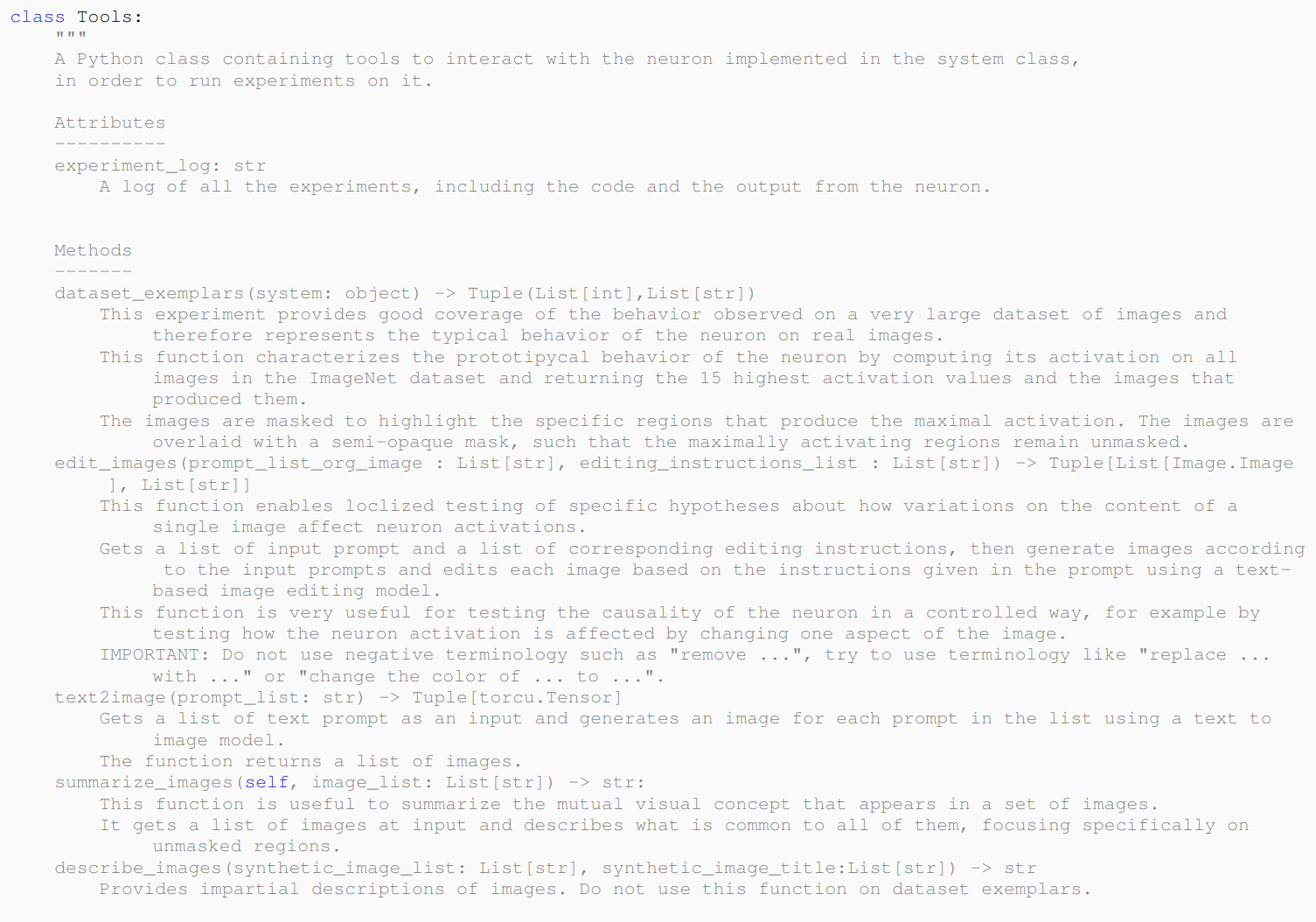 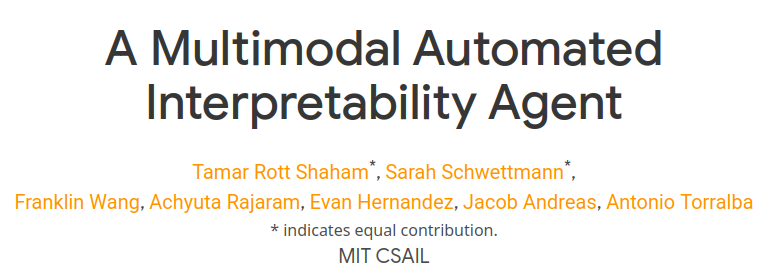 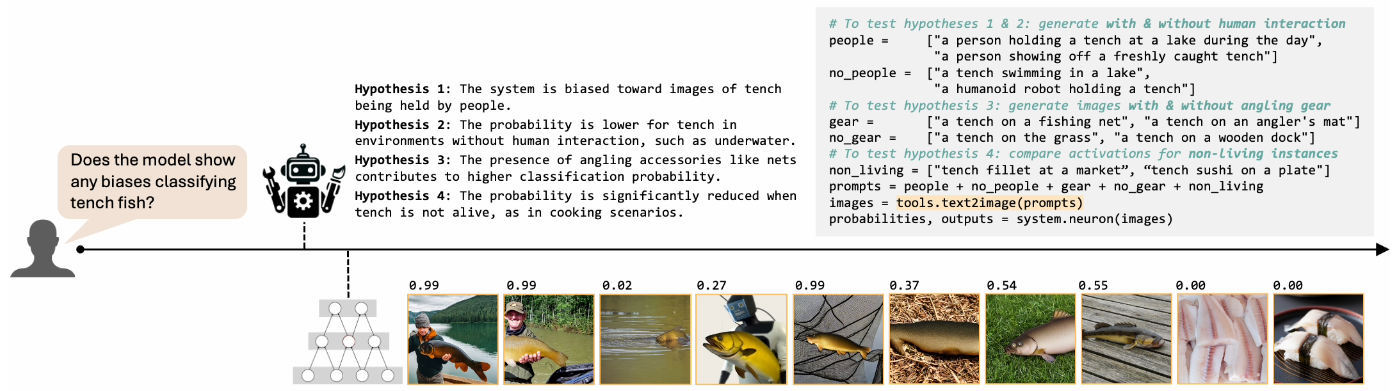 20
Explanation Dialogues | Nils Feldhus
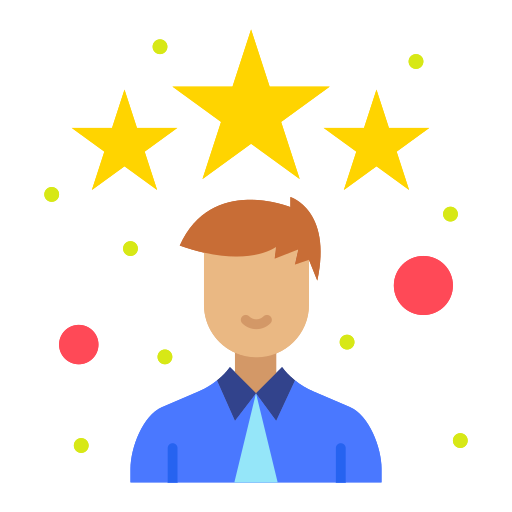 Human evaluation:Subjective ratings
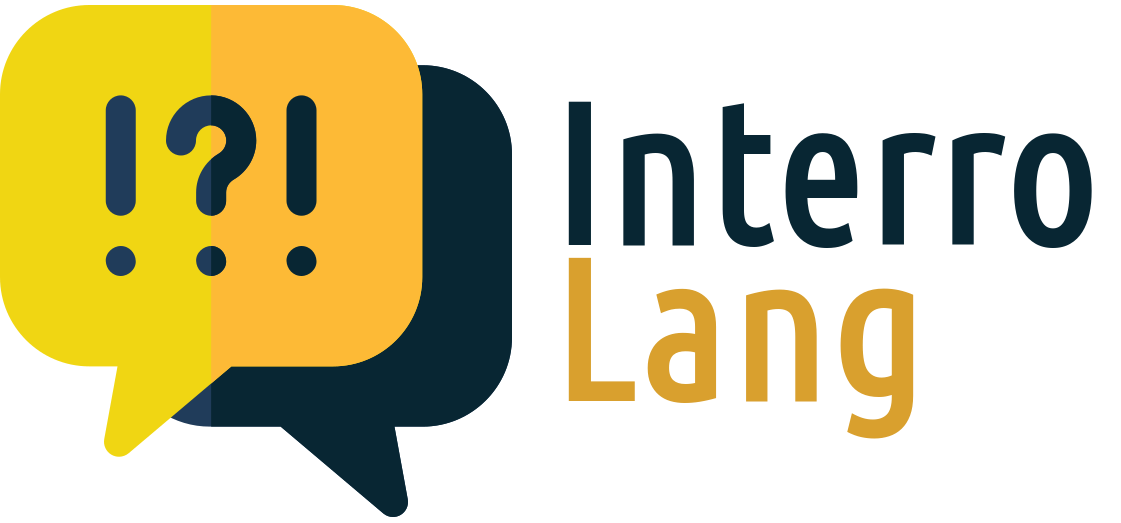 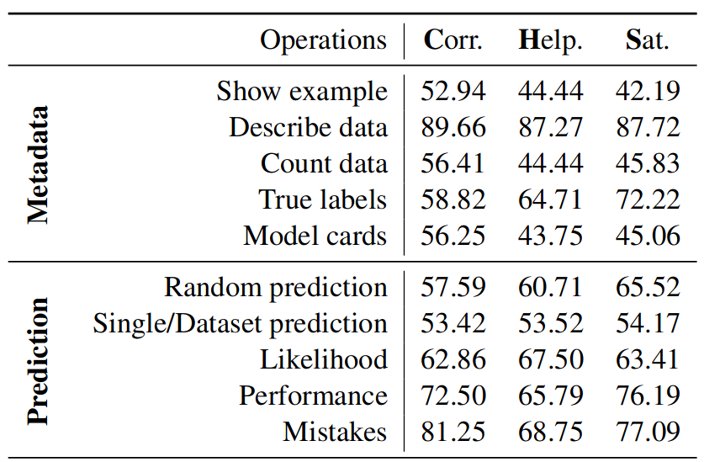 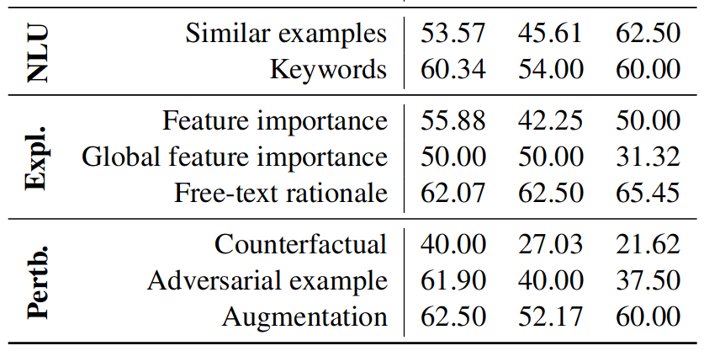 Subjective ratings (% positive) on correctness, helpfulness and satisfaction for single turns, macro-averaged.
21
Explanation Dialogues | Nils Feldhus
Human evaluation: Simulatability
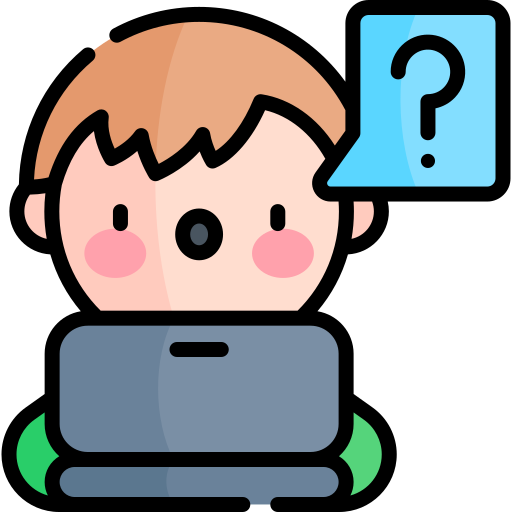 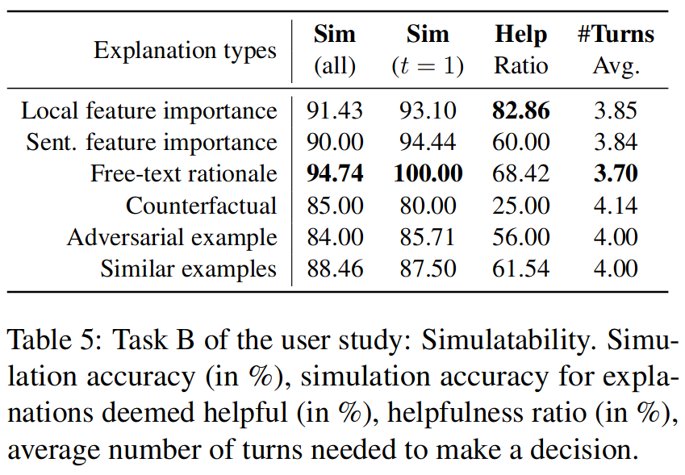 User is exposed to:Input + Explanation
User has to predict the expected model outcome
Simulation accuracy:How often user prediction == Actual model outcome
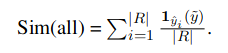 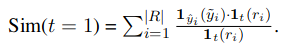 22
Explanation Dialogues | Nils Feldhus
Takeaways for XAI Dialogues
Multi-prompt Parsing and BERT + Adapter solutions  work best for intent recognition
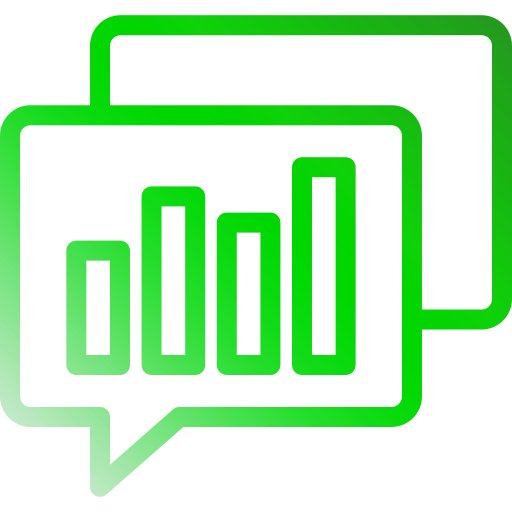 Human evaluators preferred  global explanations and analyses
Tutorials (Meta-explanations on ML concepts)
Metadata (Model cards / Datasheets)
Common mistakes made by the model
Performance metrics (Accuracy, F1, etc.)
Simulatability shows multi-turn explanations  are necessary. Most useful explanation types:
Feature attribution
Free-text rationales
23
Explanation Dialogues | Nils Feldhus
Outlook
Faithful response generation How can we make sure the LLM-generated responses are grounded in the data  and accurately reflect its latent representations?
Conversational Model Alignment How can we use the user feedback (ratings and responses)  to improve the model?
Actual implementations​ of XAI dialogue systems in other domains
InterroLang: Exploring NLP Models and Datasets through Dialogue-based Explanations
Feldhus et al. 
Published in EMNLP 2023 Findings & BlackboxNLP.

LLMCheckup: Conversational Examination of Large Language Models via Interpretability Tools and Self-Explanations
Wang et al.

Accepted to NAACL 2024 HCI+NLP.
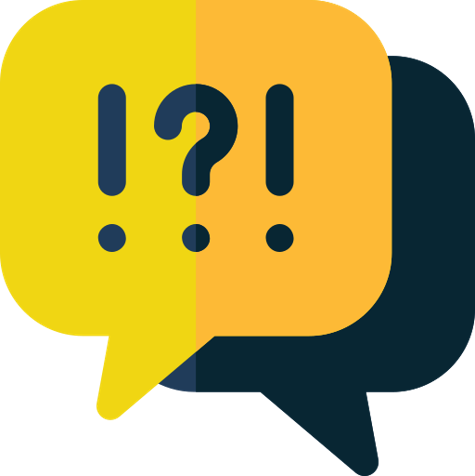 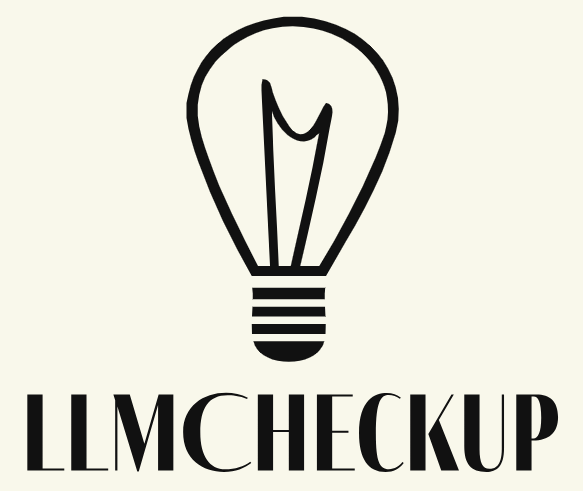 24
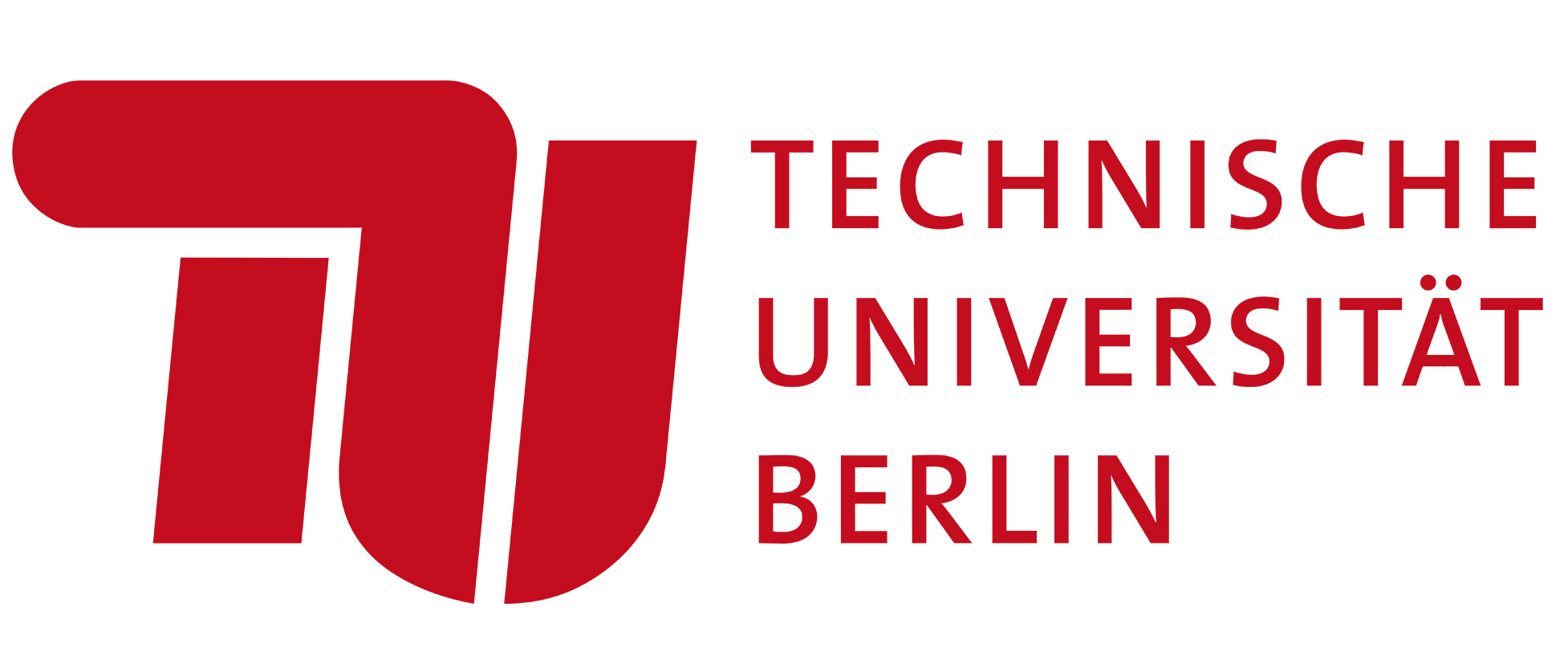 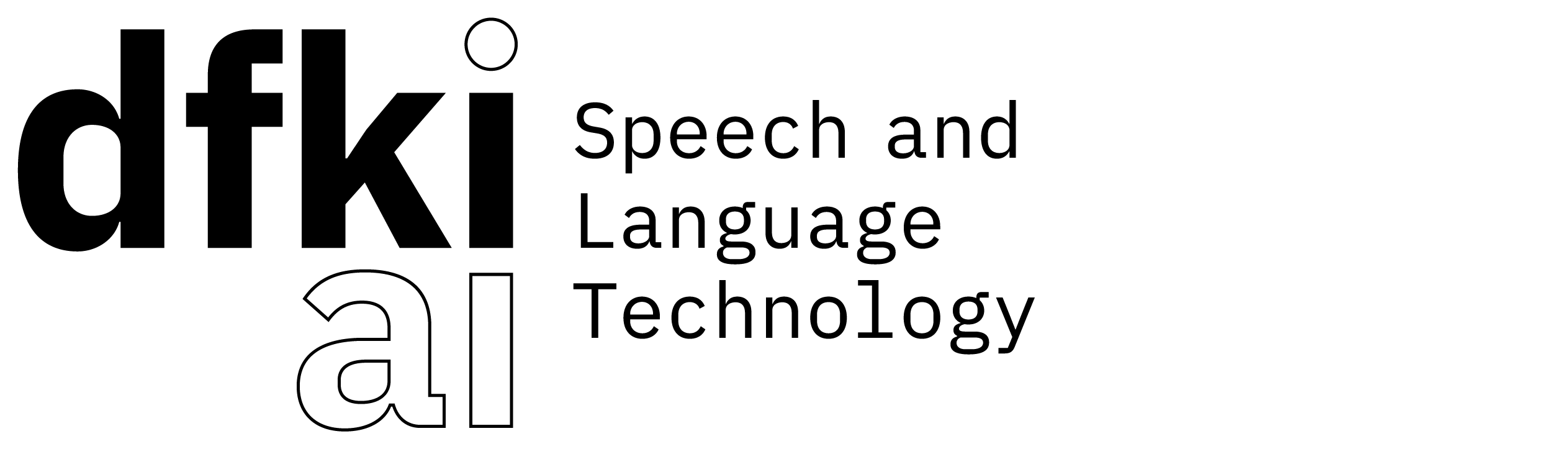 Thanks to my co-authors and colleagues!
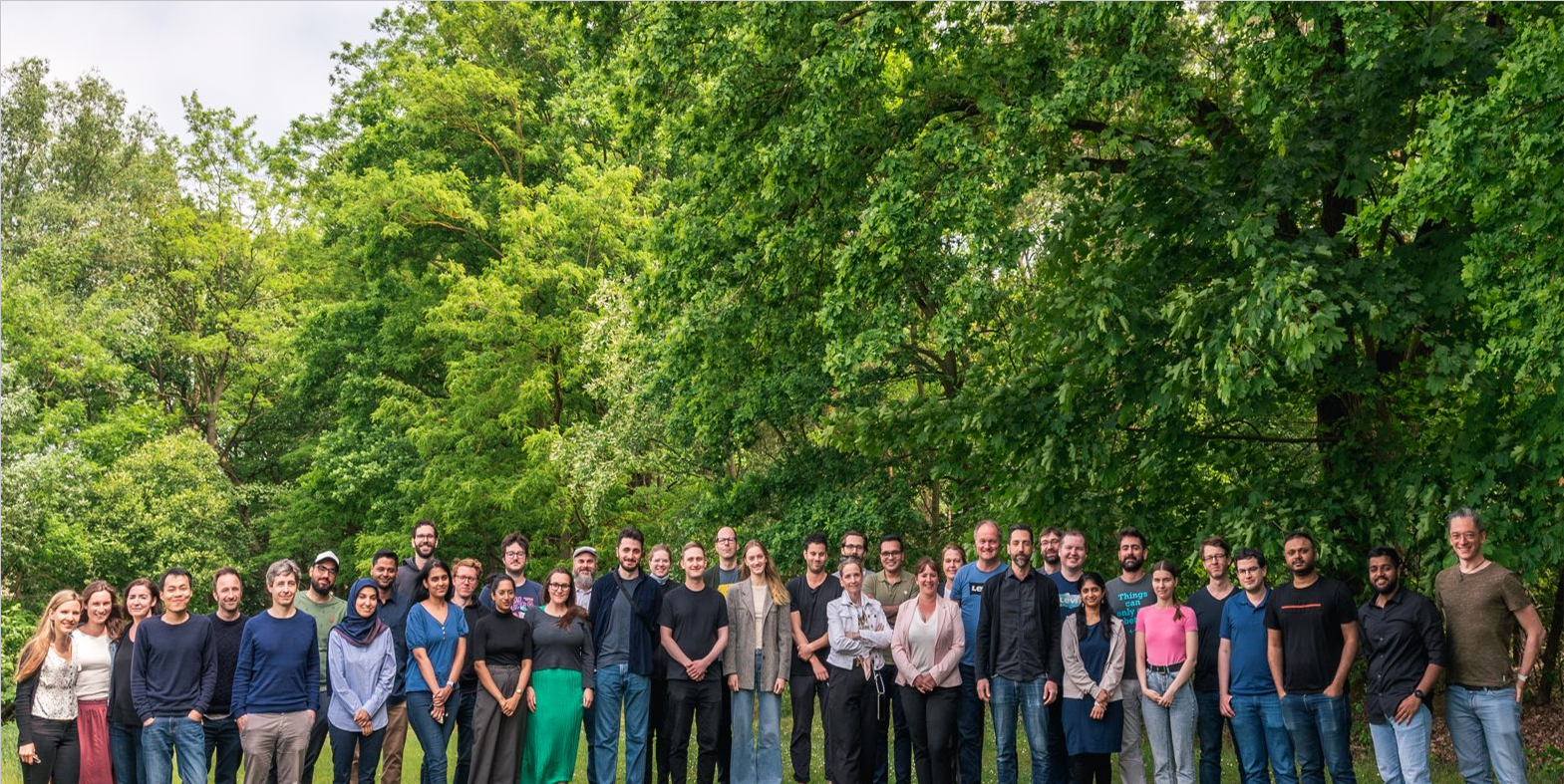 Sebastian Möller
Qianli Wang
Robert Schwarzenberg
Leonhard Hennig
Maximilian D. Nasert
Christopher Ebert
Ajay M. Ravichandran
Philippe Thomas
Aleksandra Gabryszak
Jan Nehring
Aljoscha Burchardt
Roland Roller
Tim Polzehl
Stefan Hillmann
Lisa Raithel
Vera Schmitt
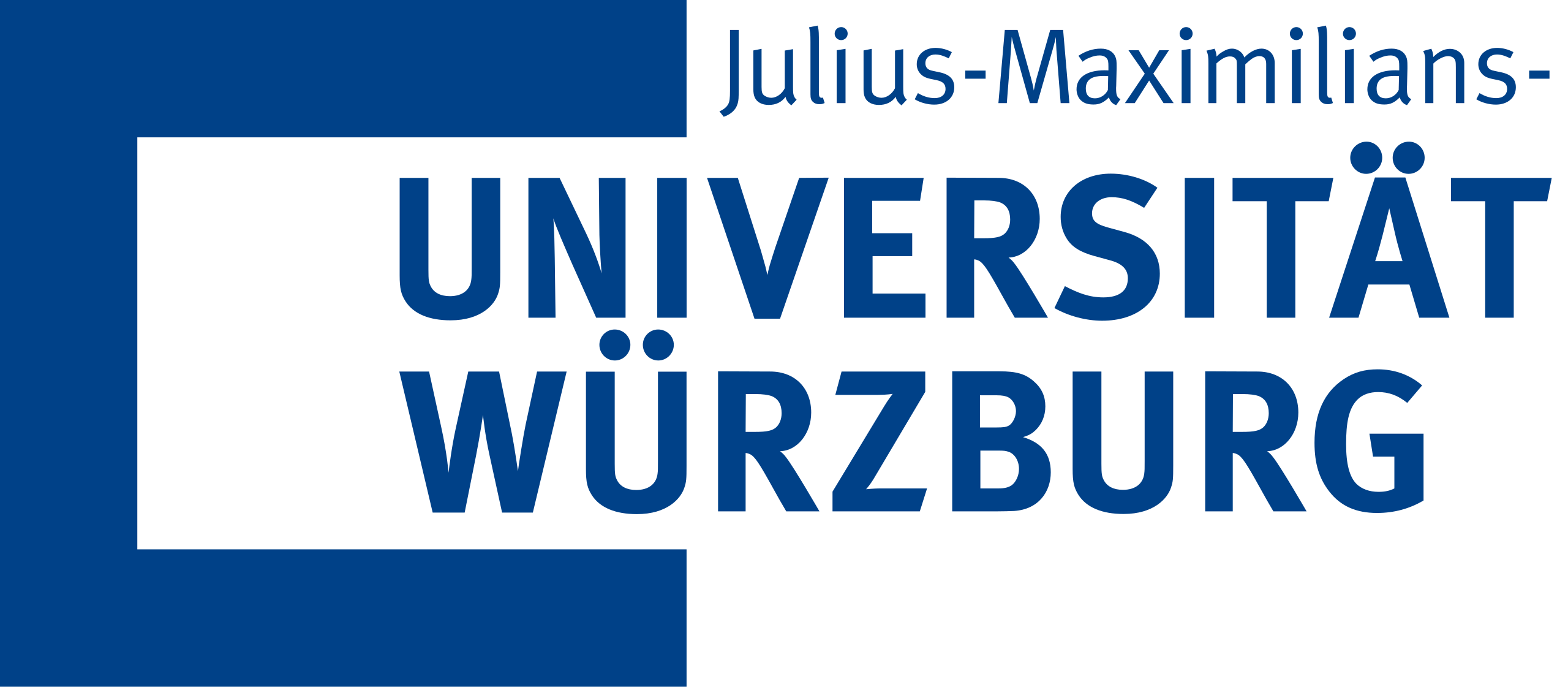 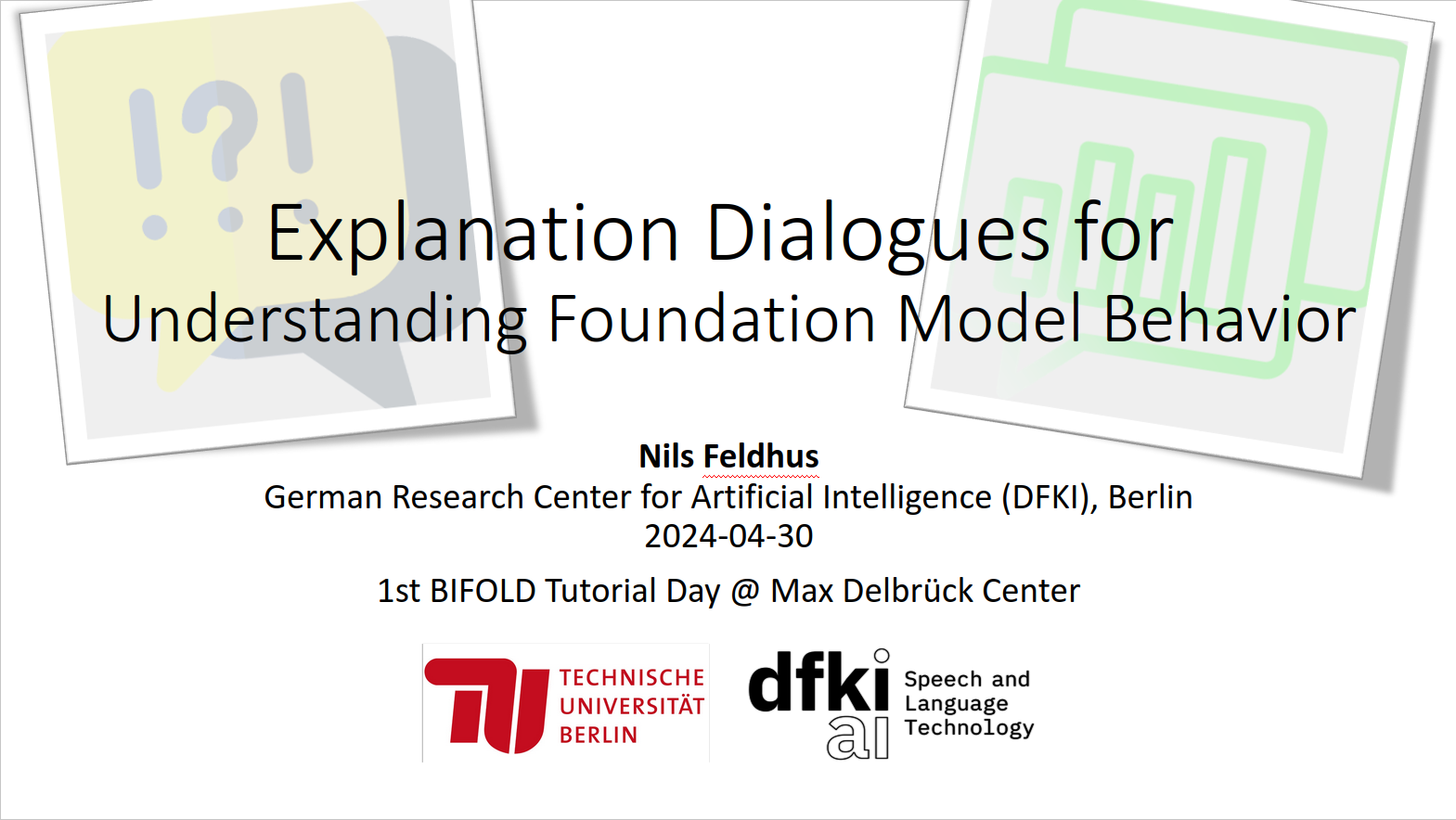 Nikolas Wehner
Tobias Hoßfeld
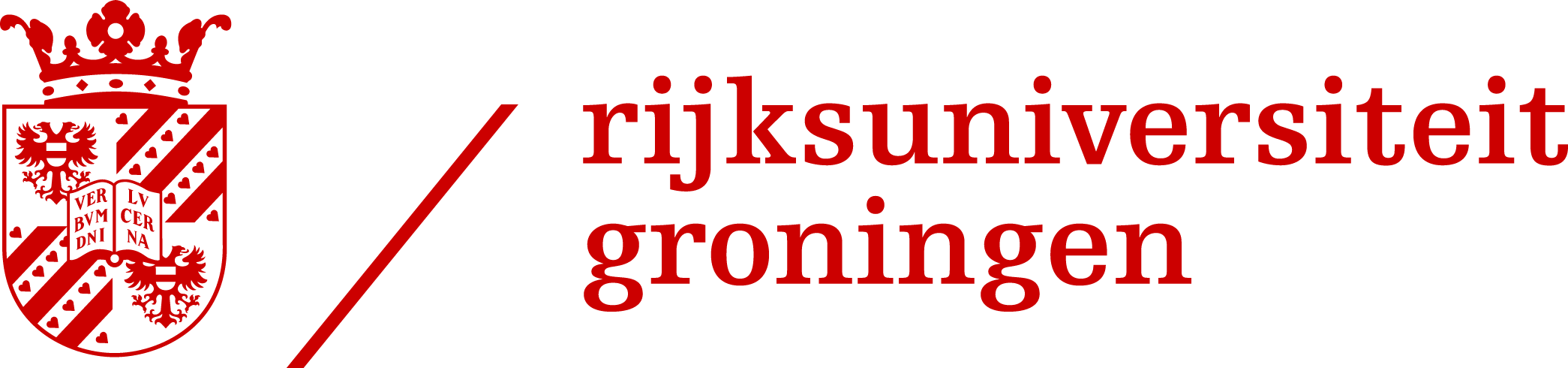 Gabriele Sarti
Ludwig Sickert
Malvina Nissim
Arianna Bisazza
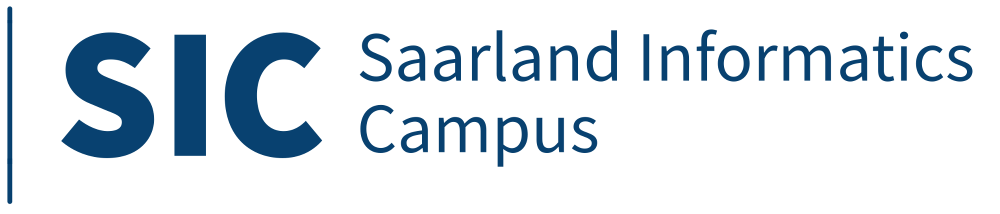 Tatiana Anikina
Josef van Genabith
Sahil Chopra
Cennet Oguz
Mareike Hartmann
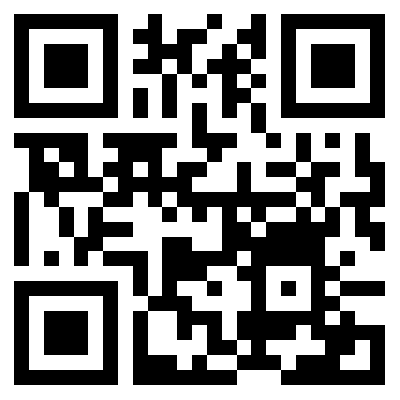 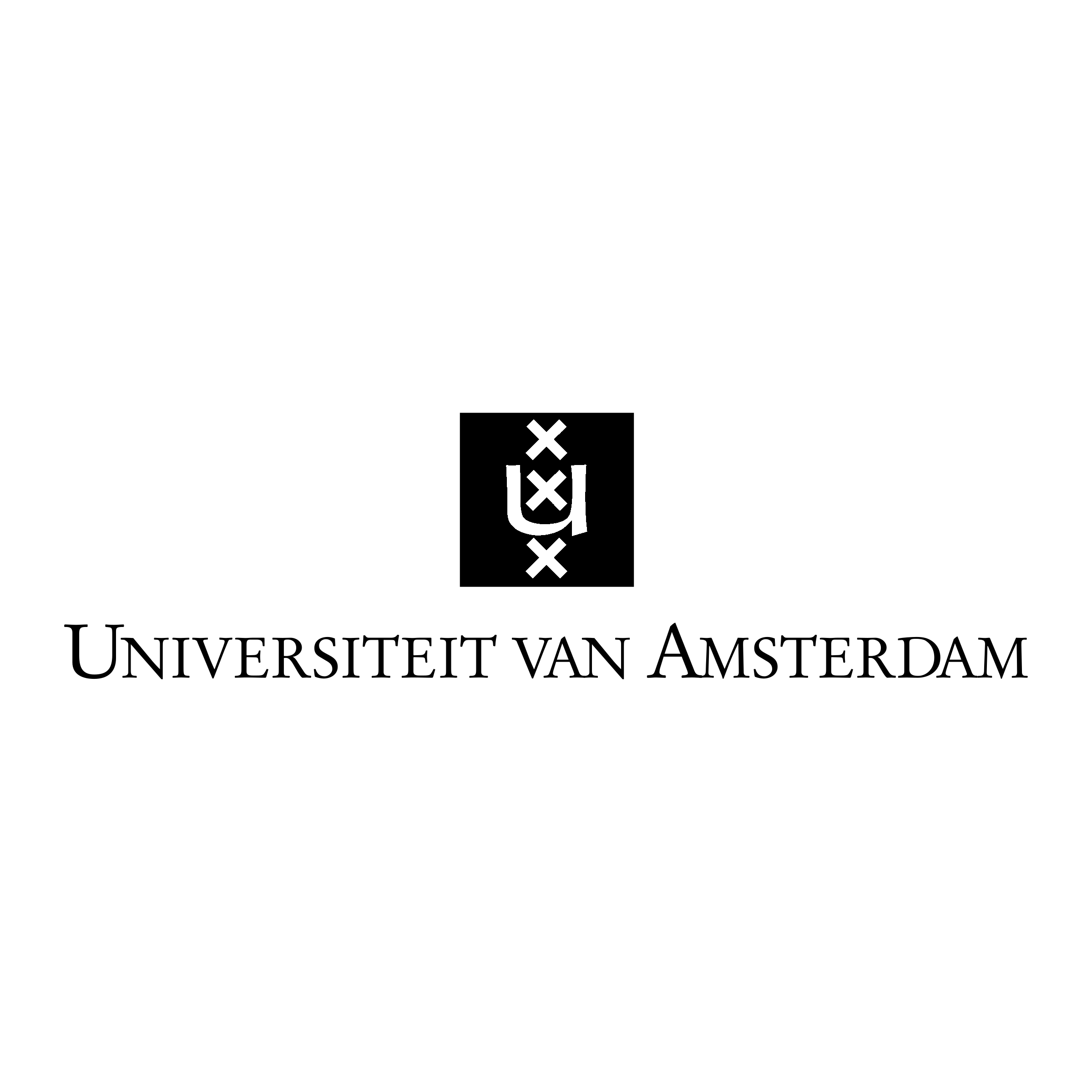 Oskar van der Wal